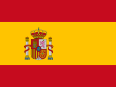 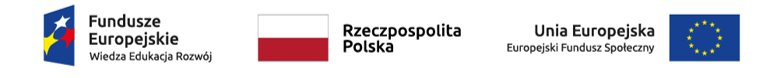 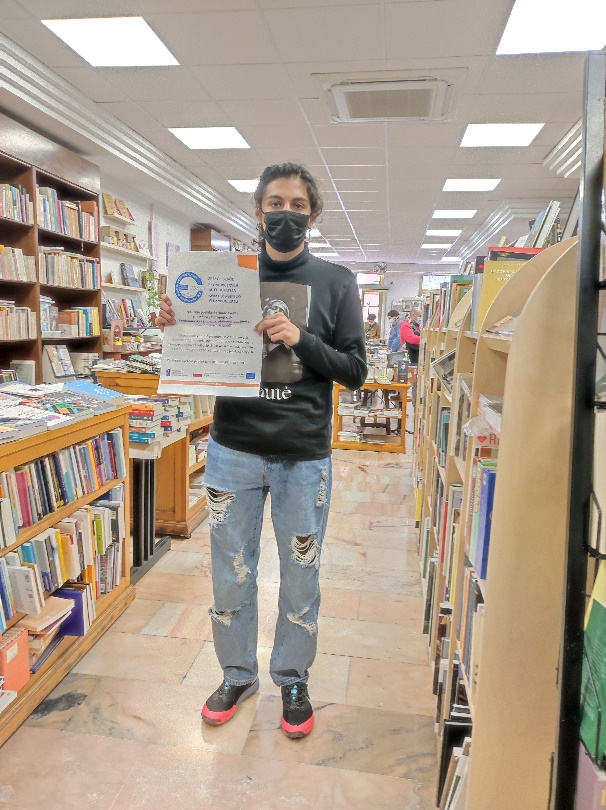 Prezentacja z odbytej praktykizawodowej w Sevilli
Damian Żyła
Na przełomie Lutego i Marca 2022roku odbyłem praktykę zawodową w Sevilli, w Hiszpanii. Praktyki te odbyły się dzięki programowi unijnemu Erasmus+
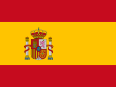 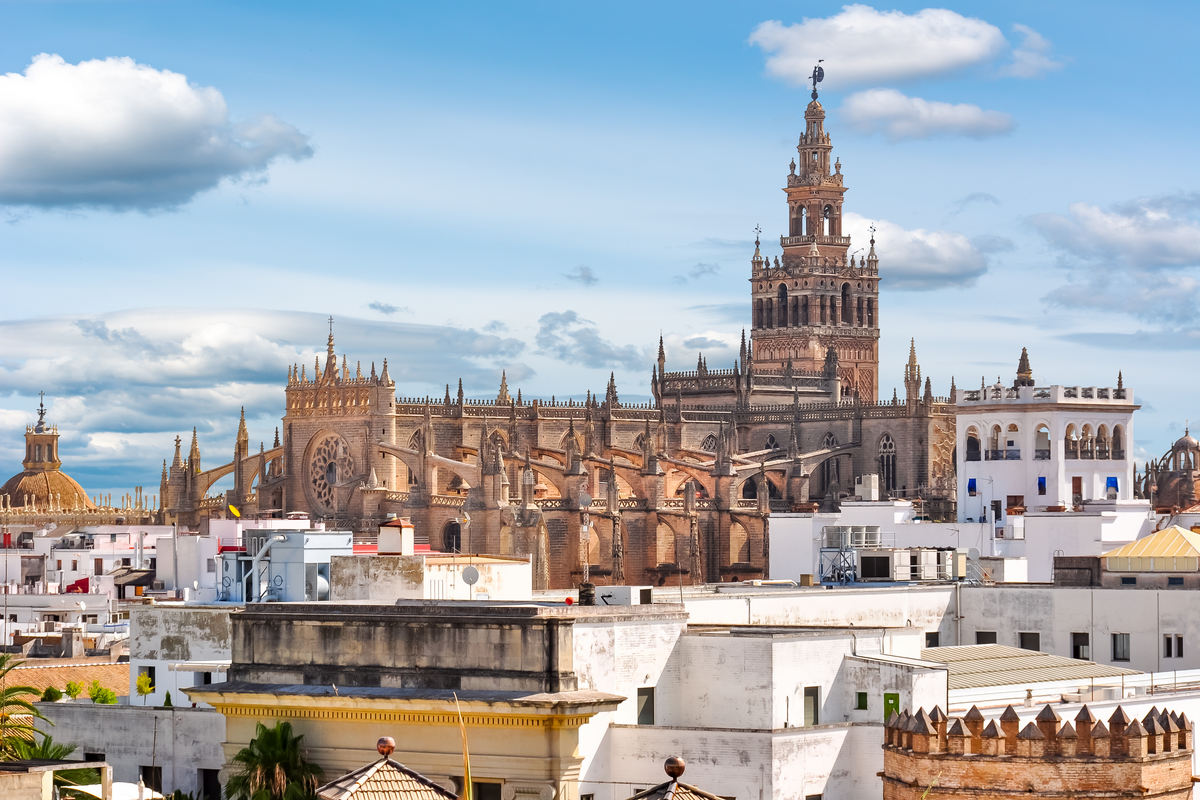 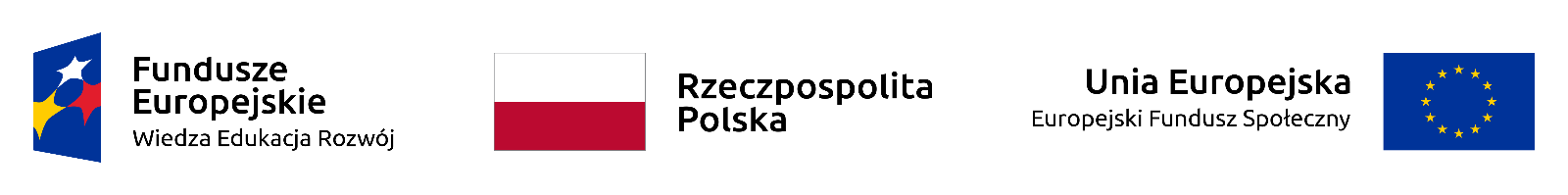 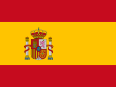 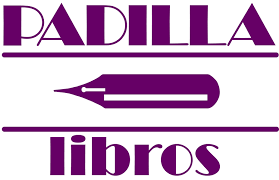 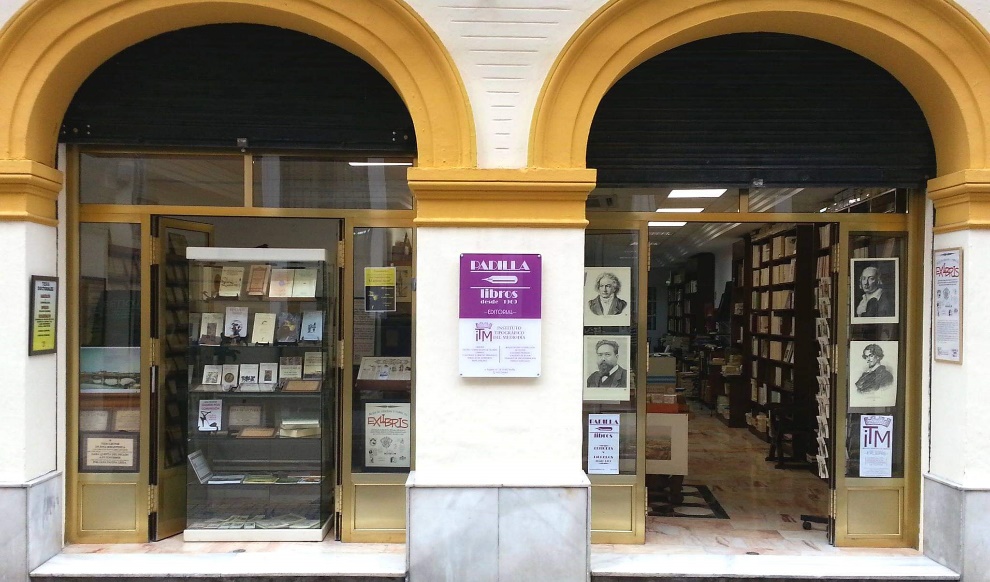 Moim miejscem pracy była biblioteka Padilla Libros.
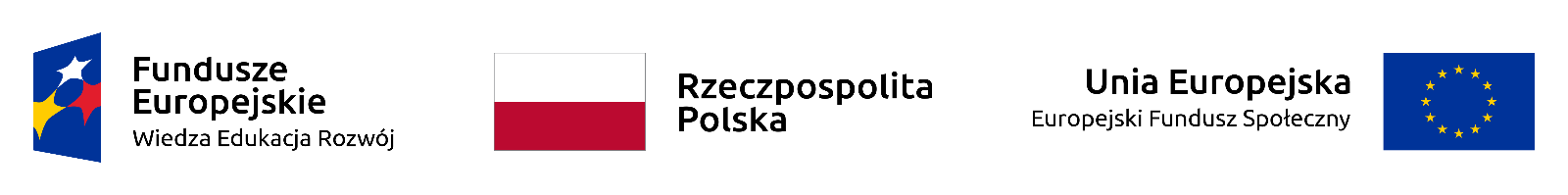 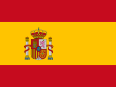 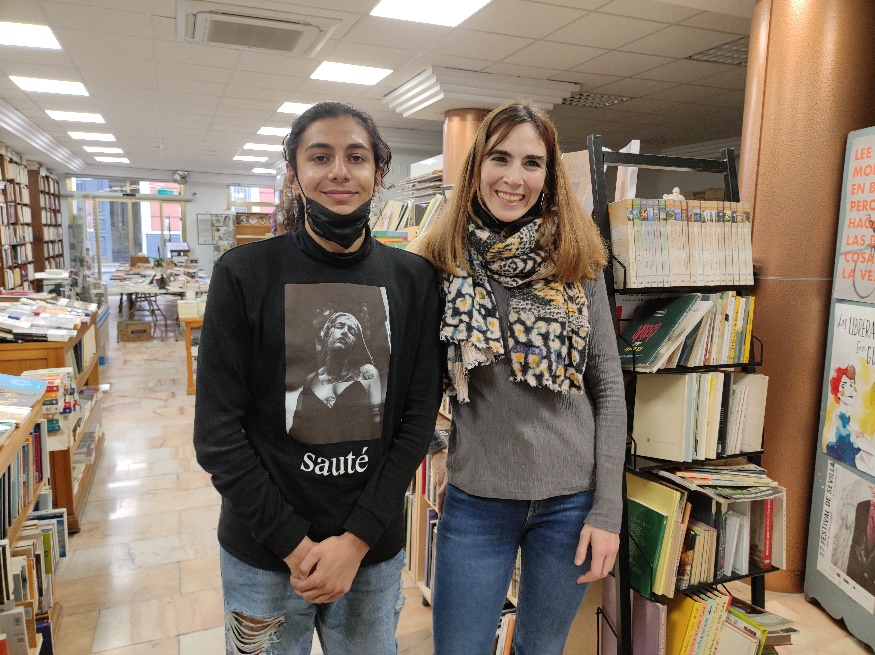 Moim Tutorem była Mariá Padilla. Jest ona miłą pomocną i zawsze uśmiechniętą osobą.
Praca
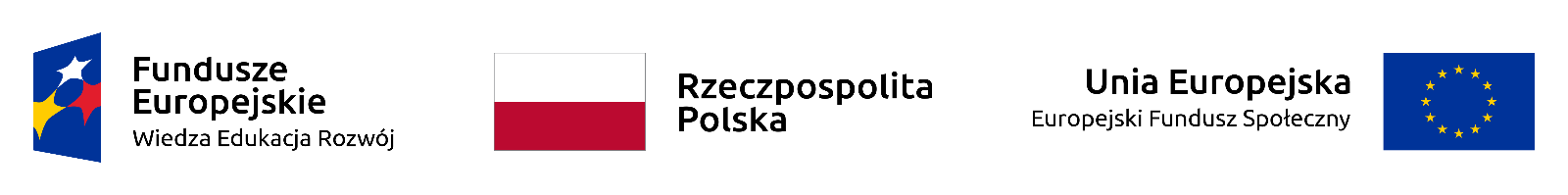 Kilka słów o Padilla Libros
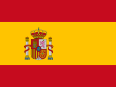 Padilla Libros to biblioteka,   która prowadzi swoją działalność od 1969 roku
Działalność ta zawsze kręci się wokół książki. Pracownicy służą poradą rodzicom, nauczycielom i czytelnikom.
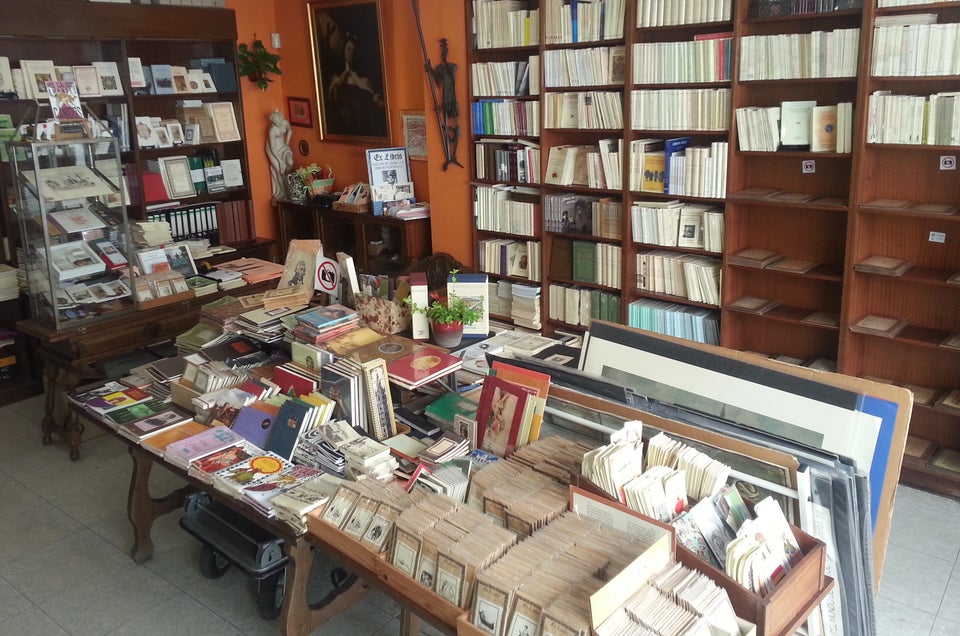 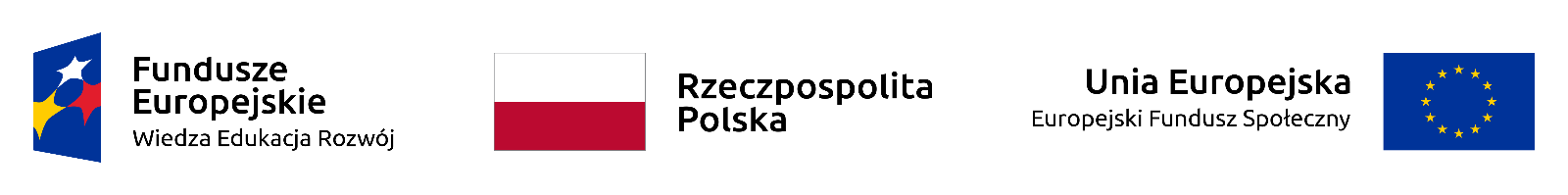 Padilla Libros
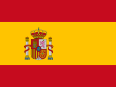 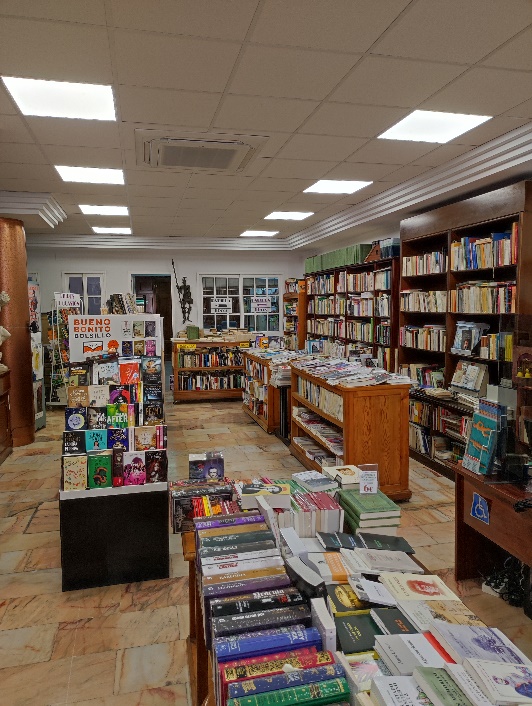 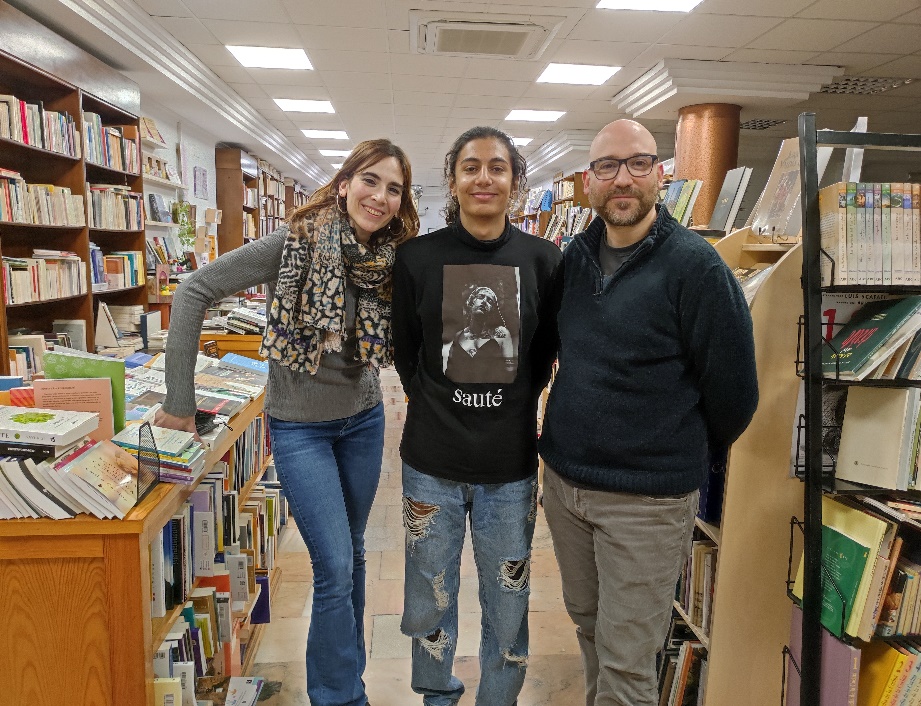 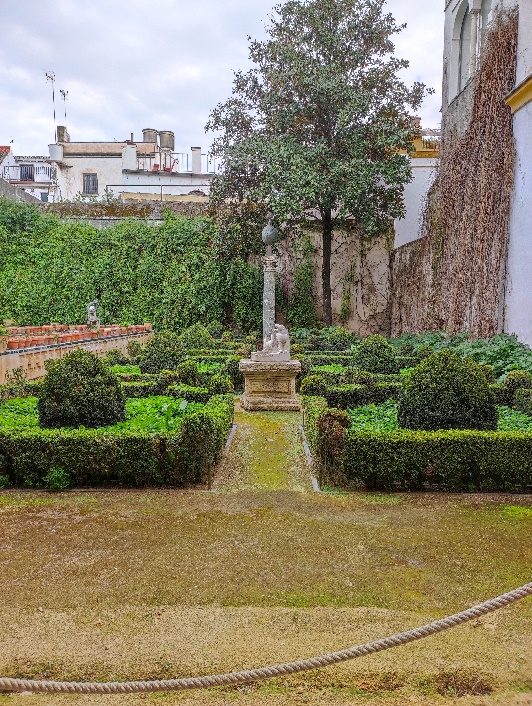 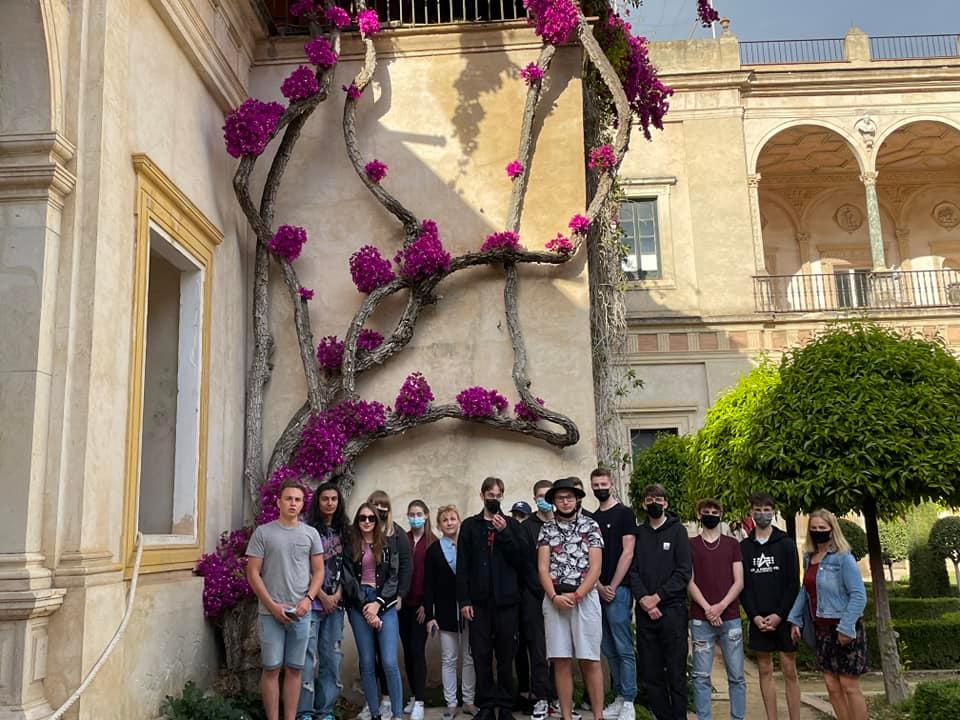 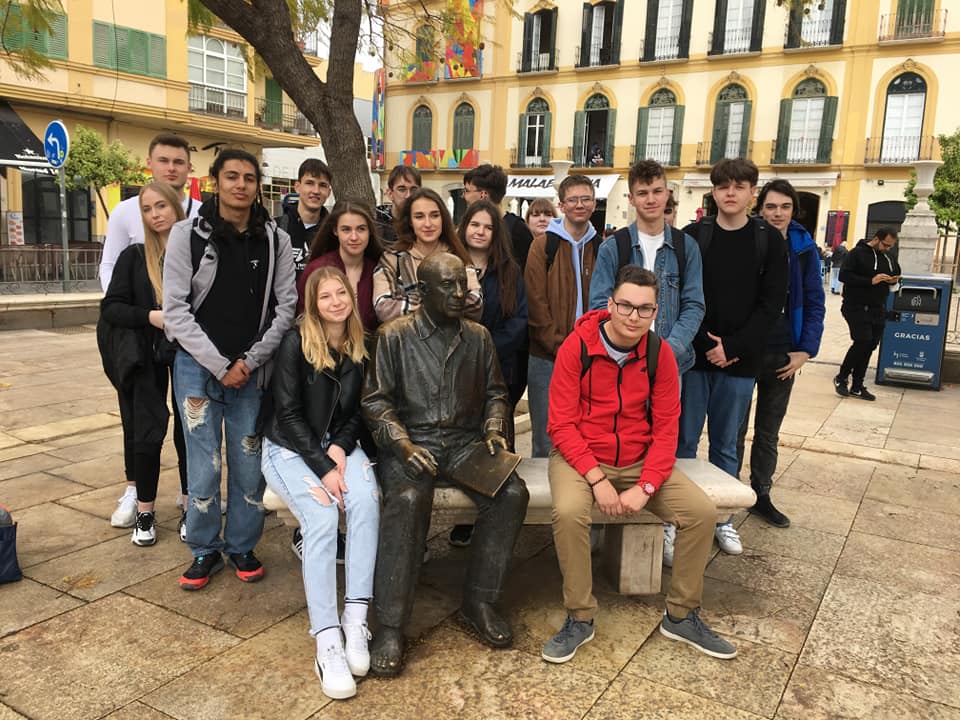 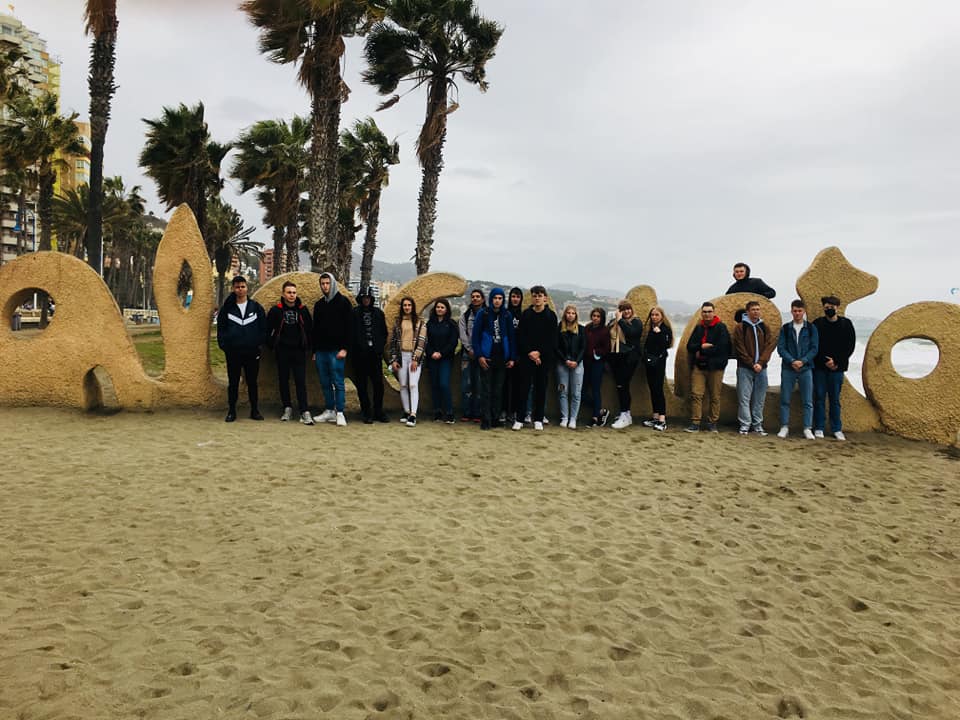 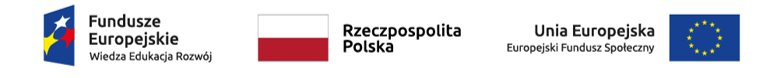 Sevilla
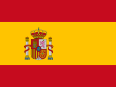 W Sevilli w wolnym czasie zwiedzałem między innymi Plac Hiszpański (Plaza de Espana) znajdujący się w Parku Marii Luizy, Stadion Sevilli FC czy Spacerowałem po starym mieście podziwiając historyczne wille, pałace, kościoły.
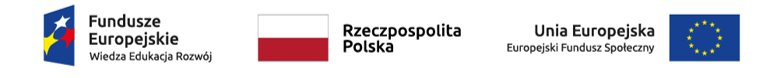 Sevilla
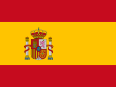 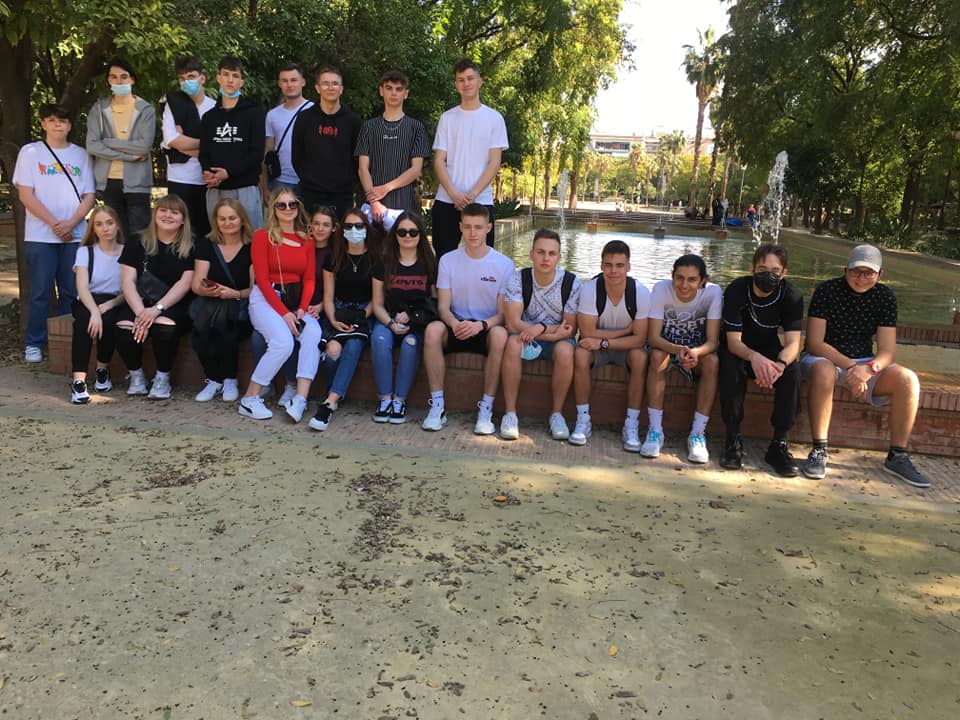 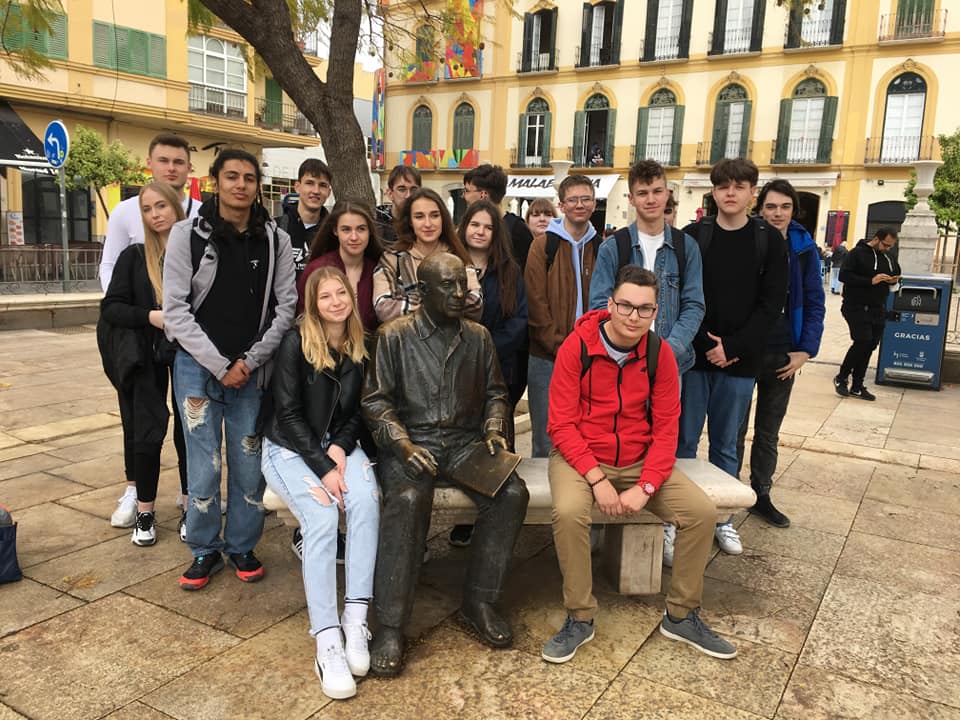 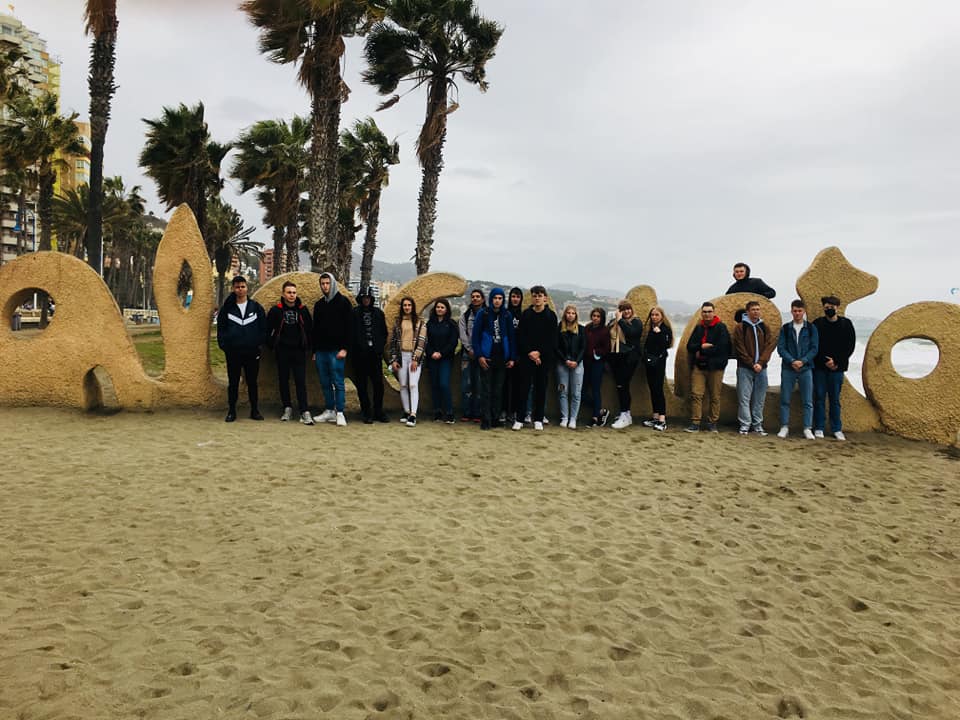 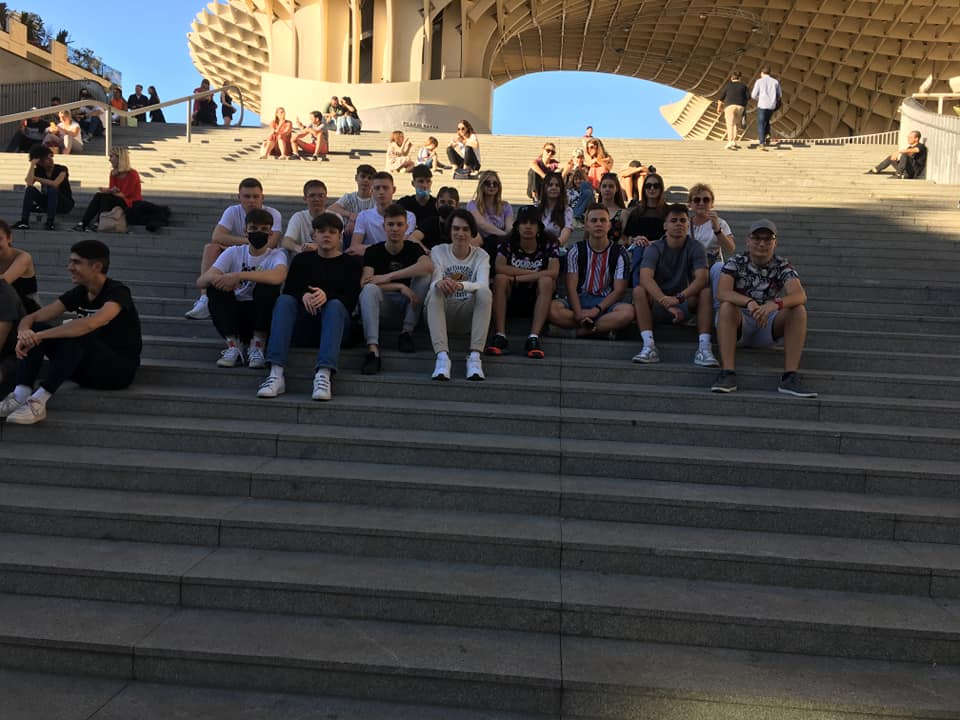 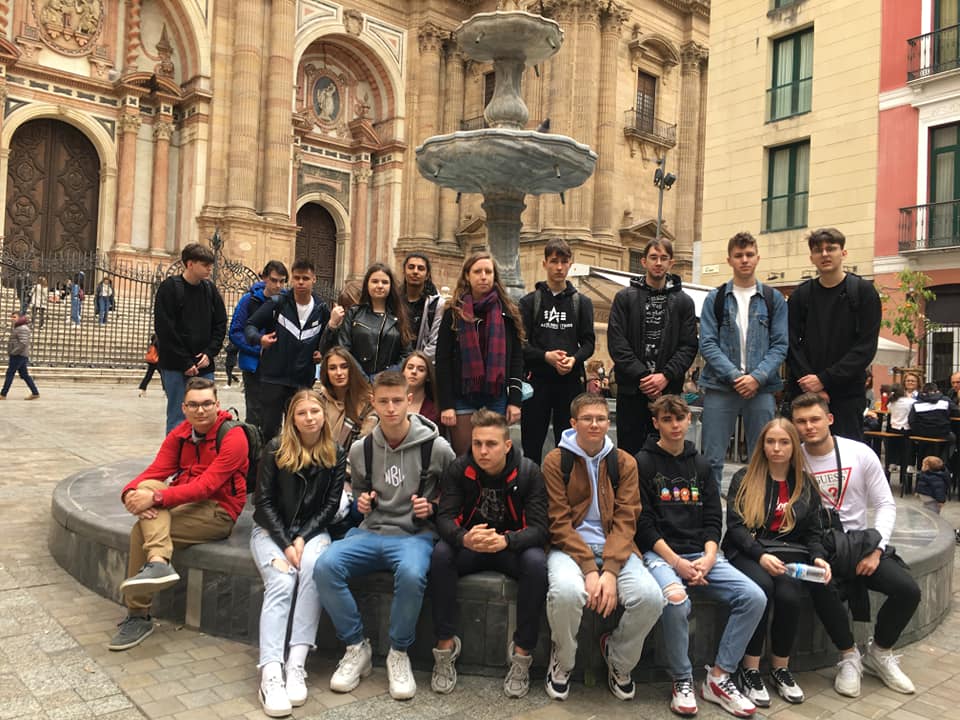 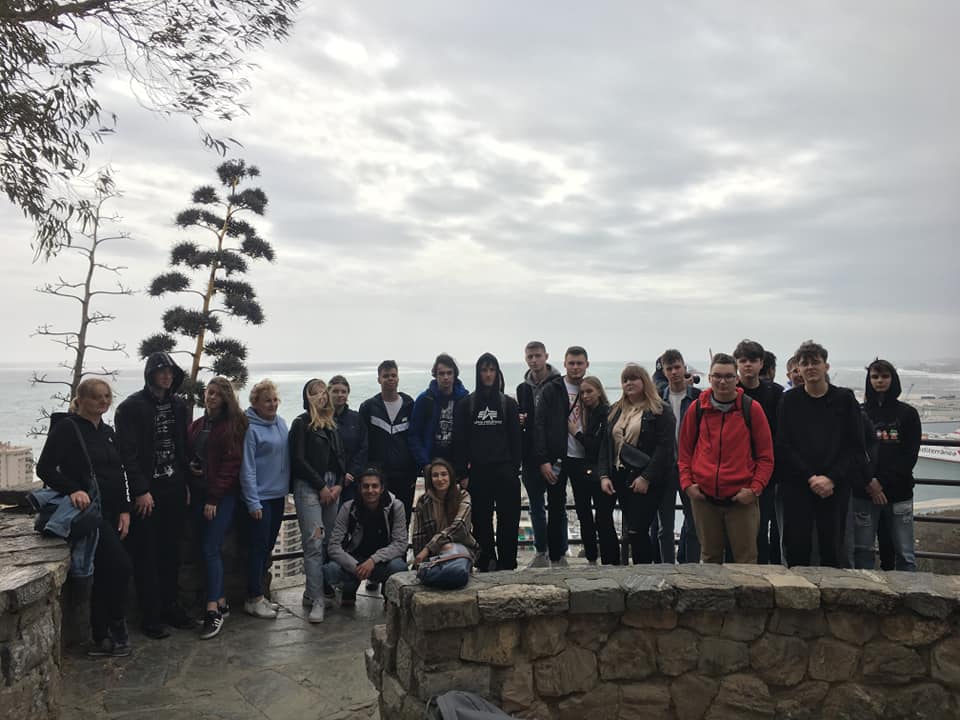 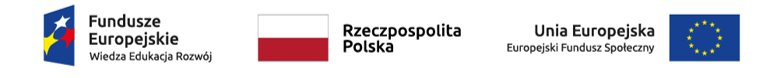 Sevilla
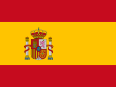 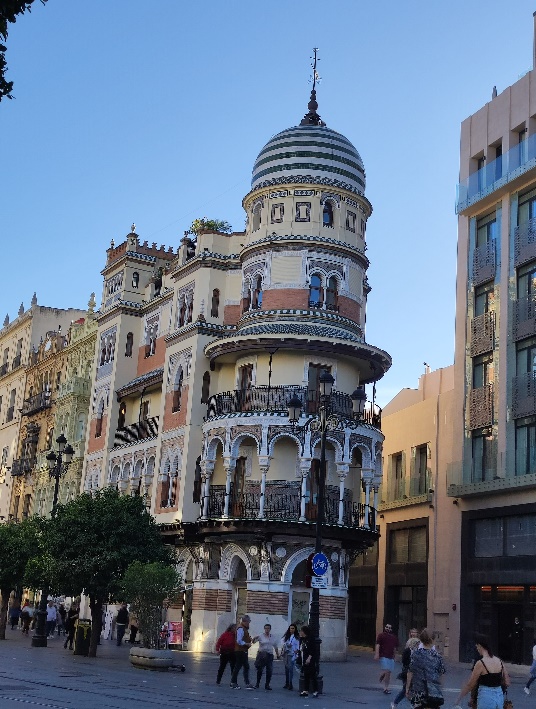 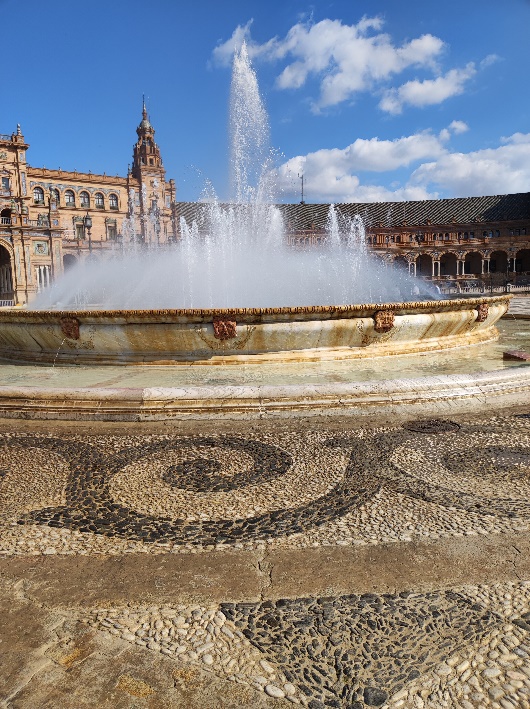 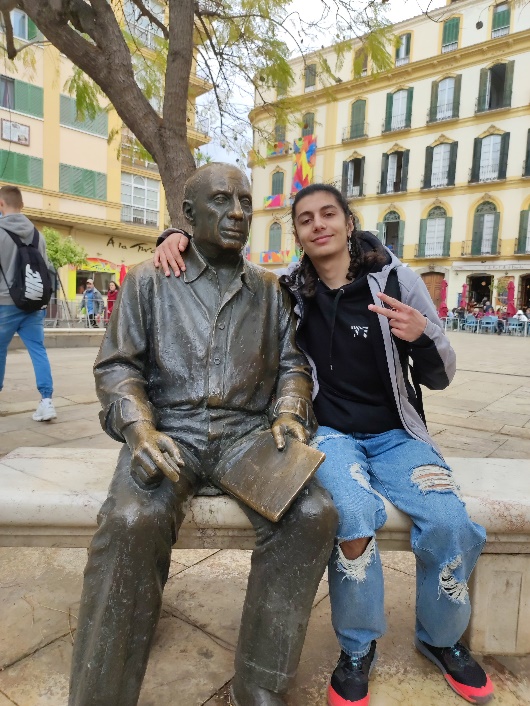 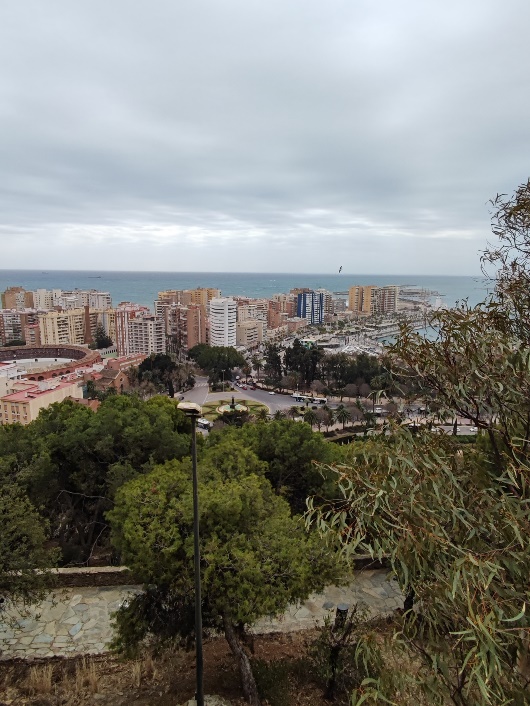 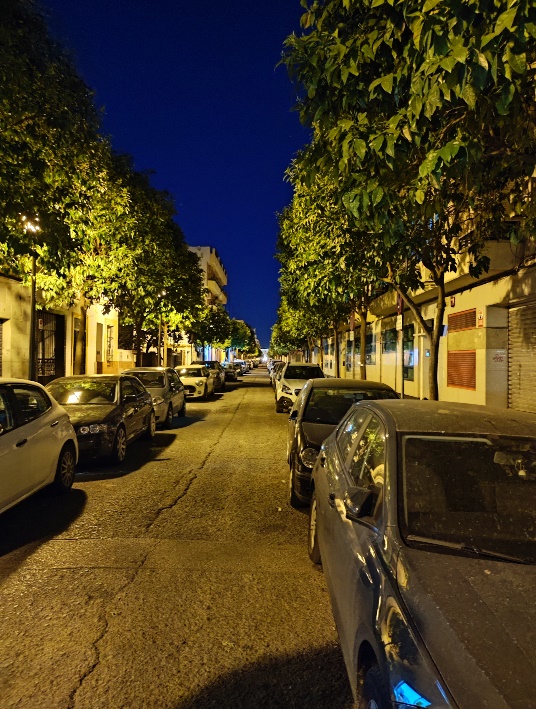 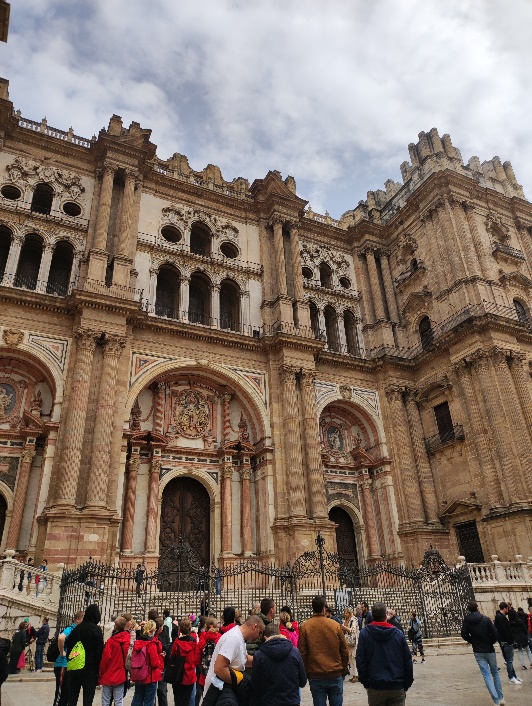 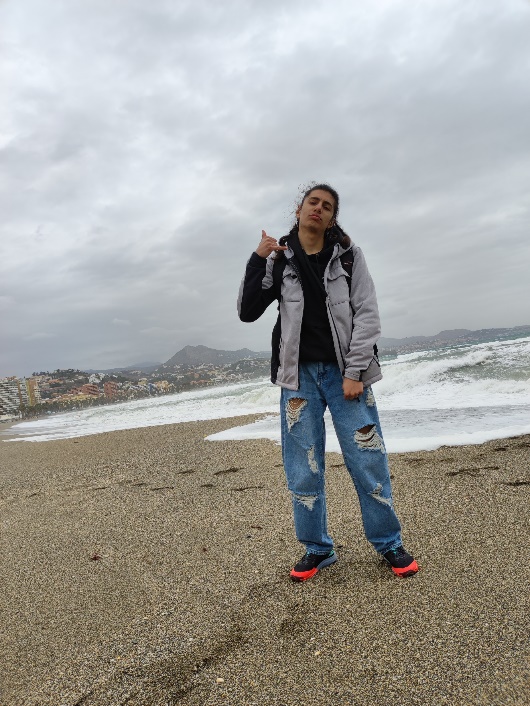 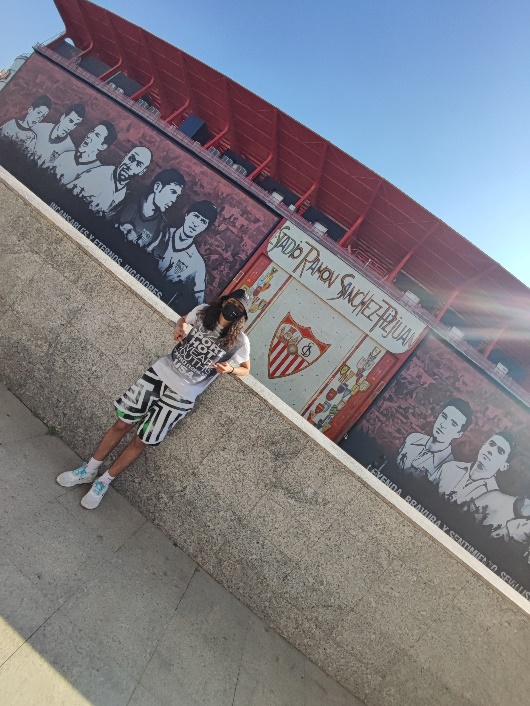 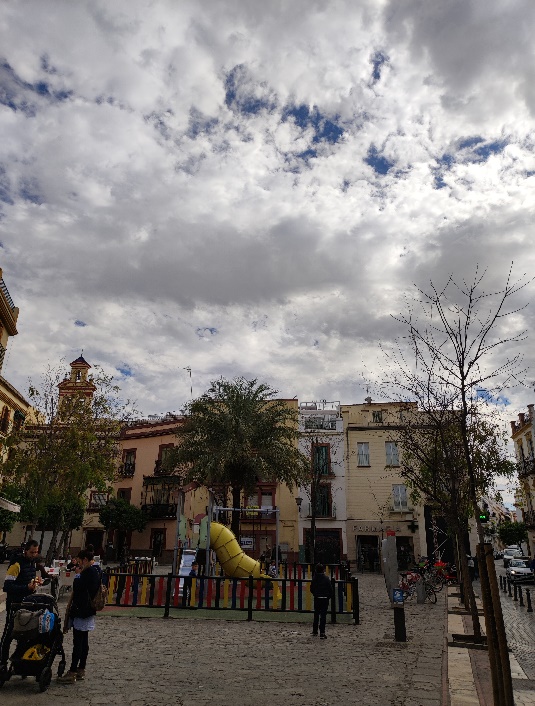 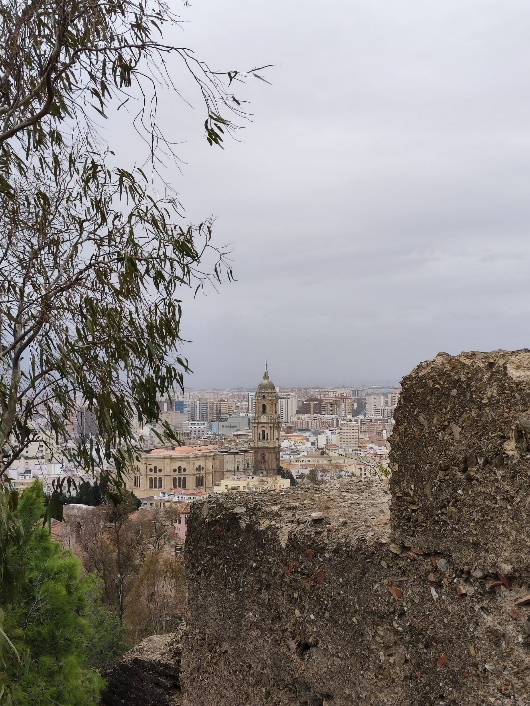 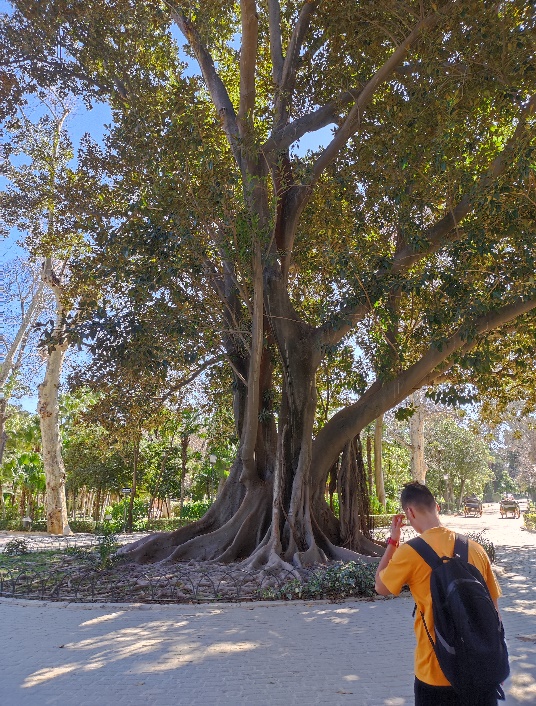 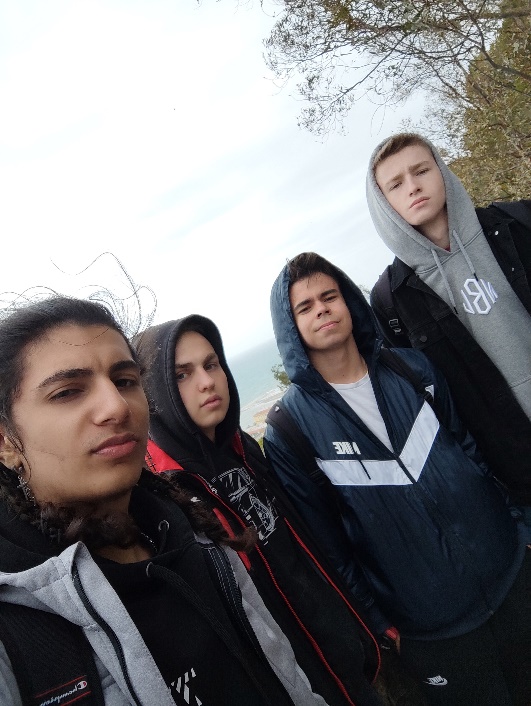 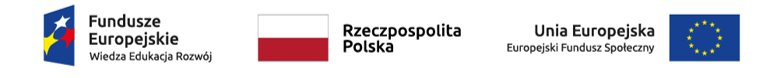 Sevilla
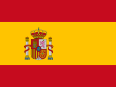 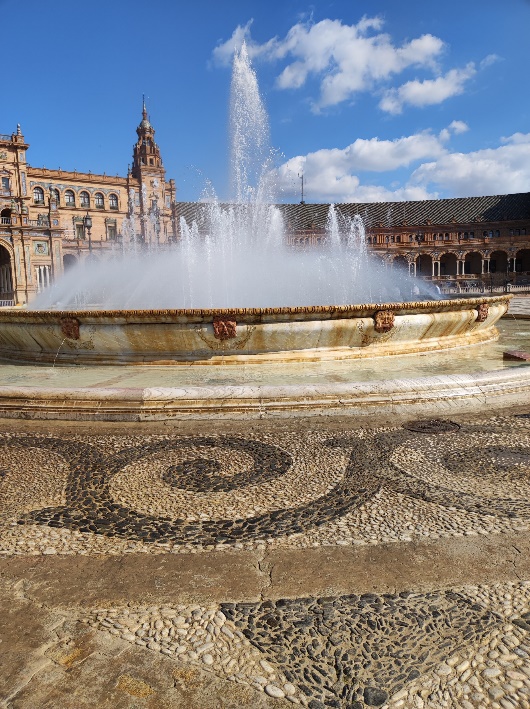 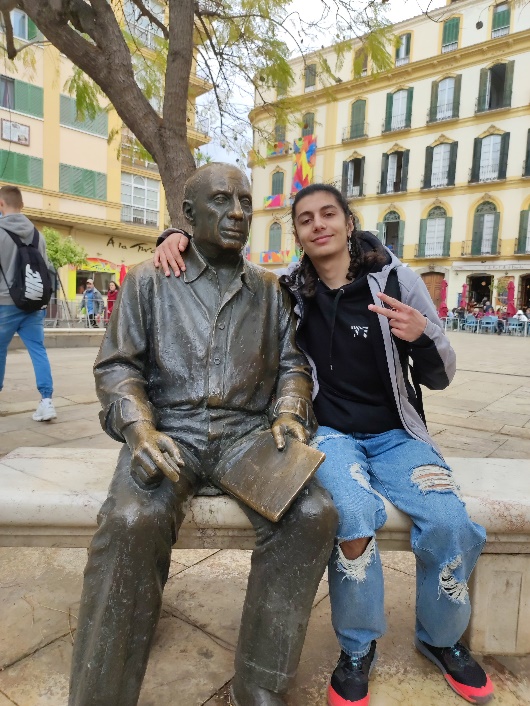 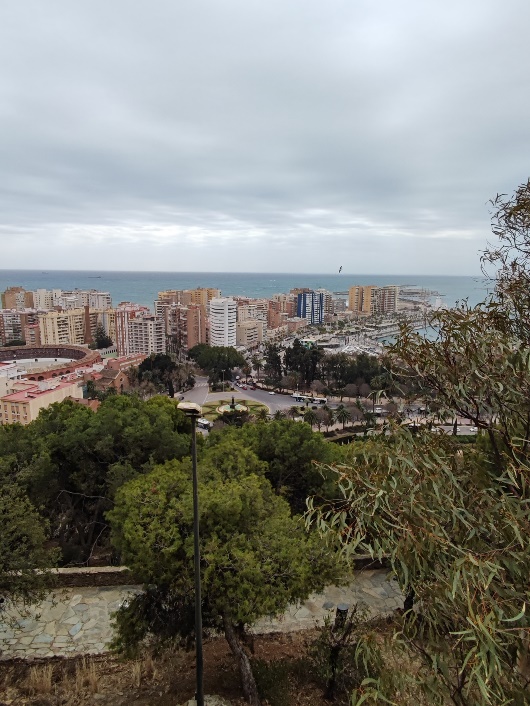 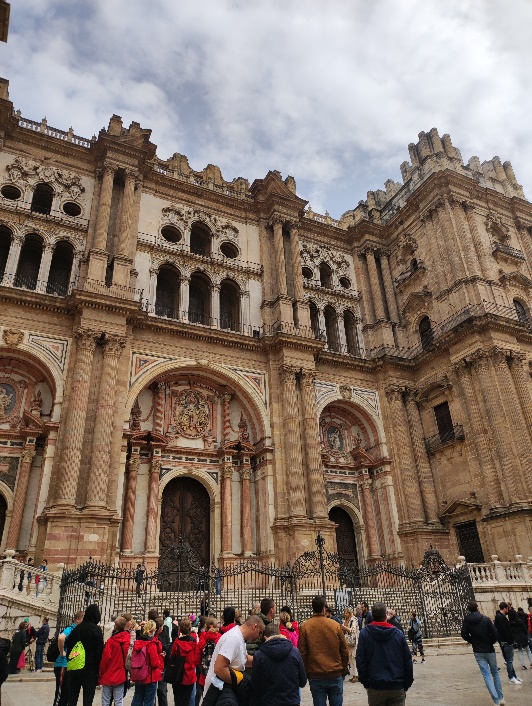 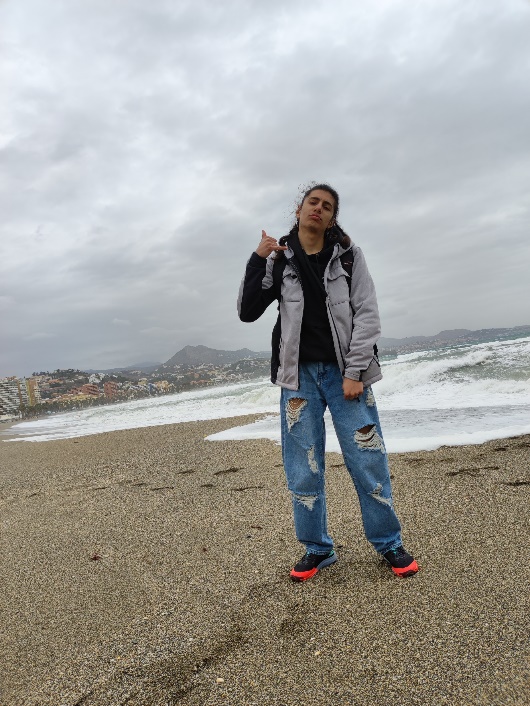 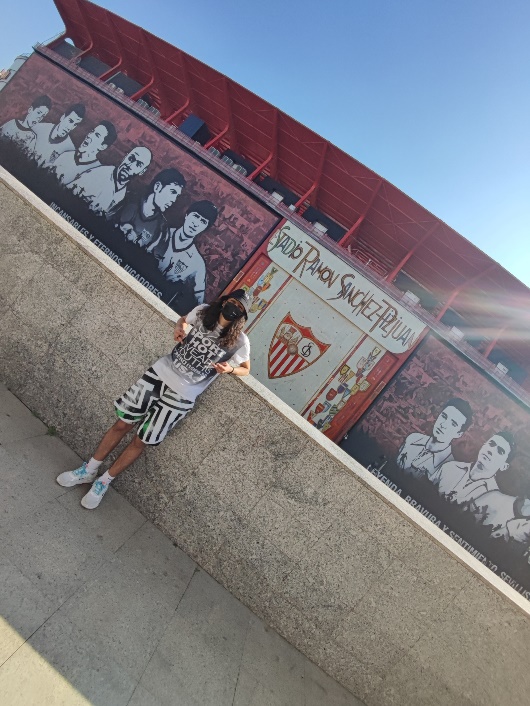 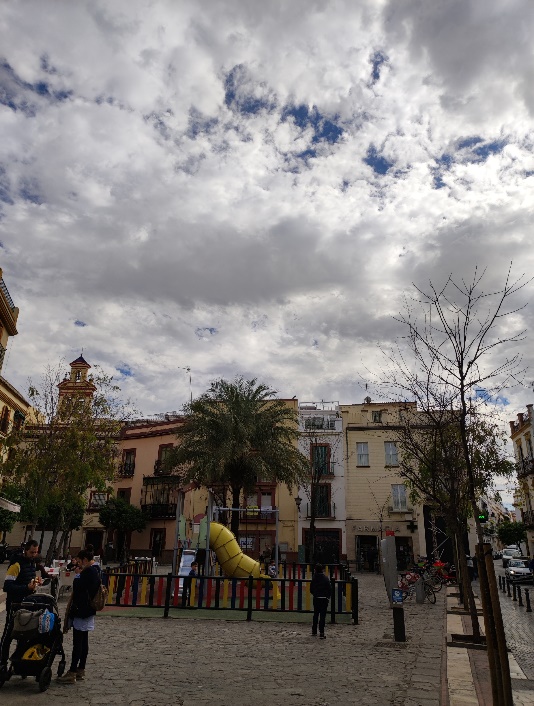 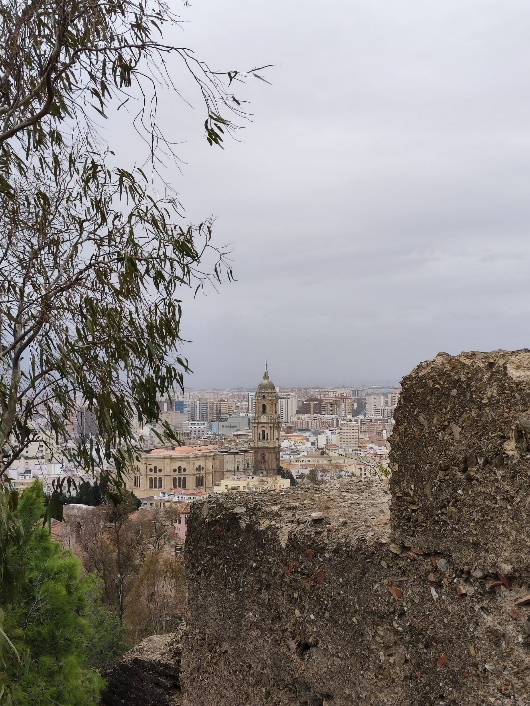 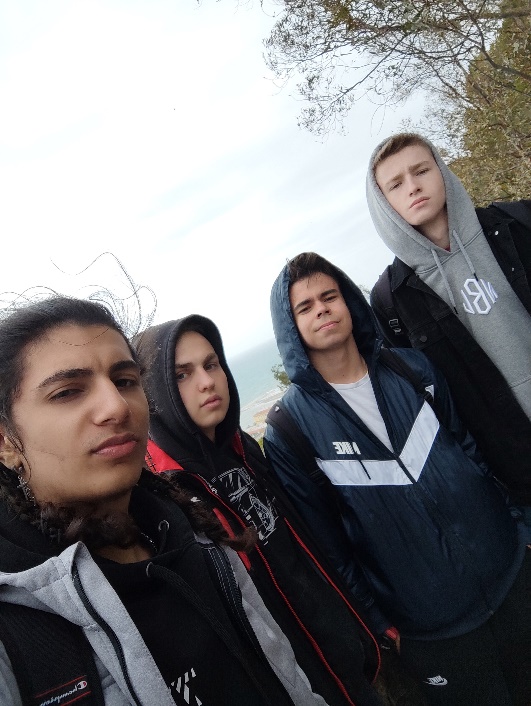 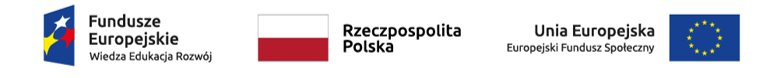 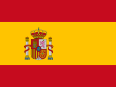 Godziny pracy
Swoją pracę rozpoczynałem od godziny 8:30, natomiast kończyłem o godzinie 13:00.
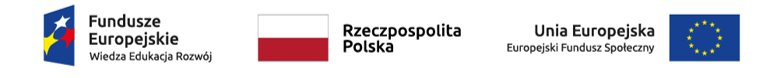 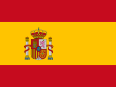 Wycieczki
W ciągu 3 tygodni byliśmy na 2 wspaniałych wycieczkach w Maladze oraz Cordobie
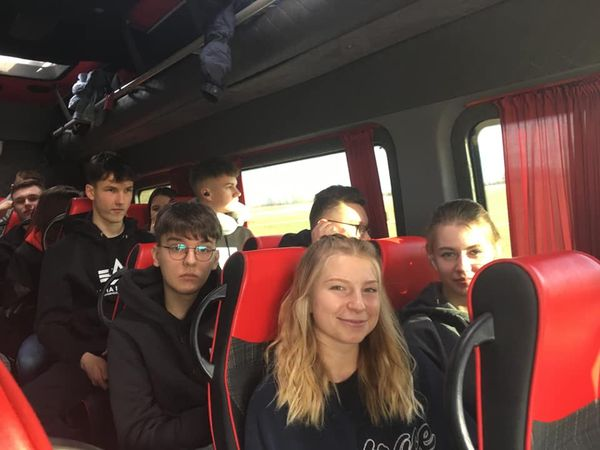 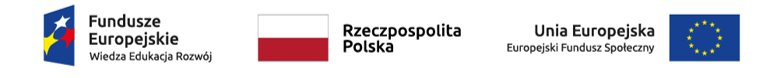 Malaga
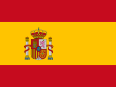 Byliśmy na wycieczce w Maladze. Gdzie podziwiałem bogactwo przyrody: piękne egotyczne rośliny, wzburzone morze oraz skalisty krajobraz. Z tarasu widokowego zamku Gibralfaro można było zobaczyć międzynarodowy port morski, arenę walki byków, charakterystyczną zabudowę miasta, parki i ogrody. Spacerując wąskimi, krętymi uliczkami miałem okazję zobaczyć jak wygląda życie w mieście pełnym turystów. Na szczególną uwagę zasługuje pomnik Pabla Picassa, znajdujący się w miejscu, gdzie się urodził i spędził dzieciństwo.
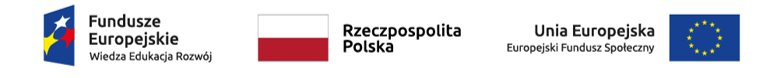 Malaga
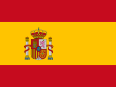 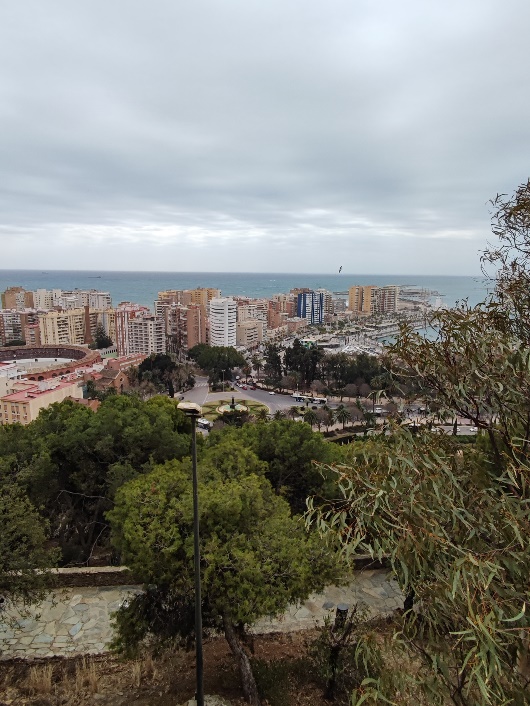 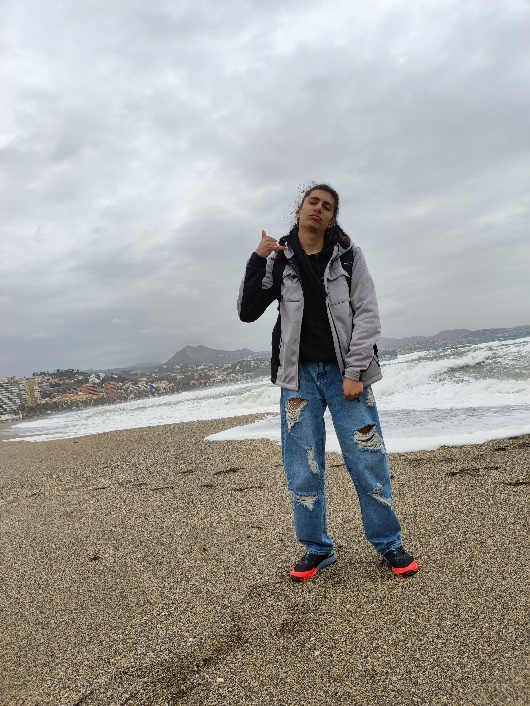 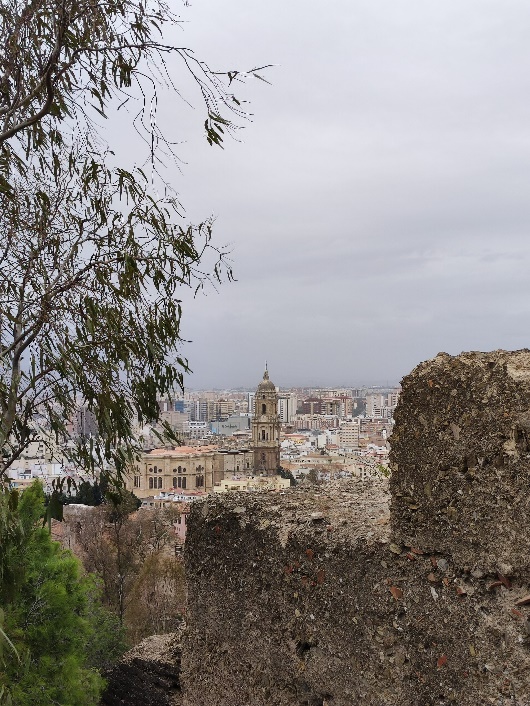 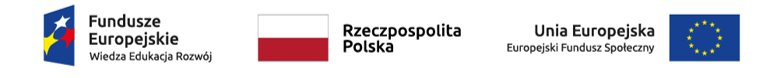 Malaga
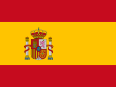 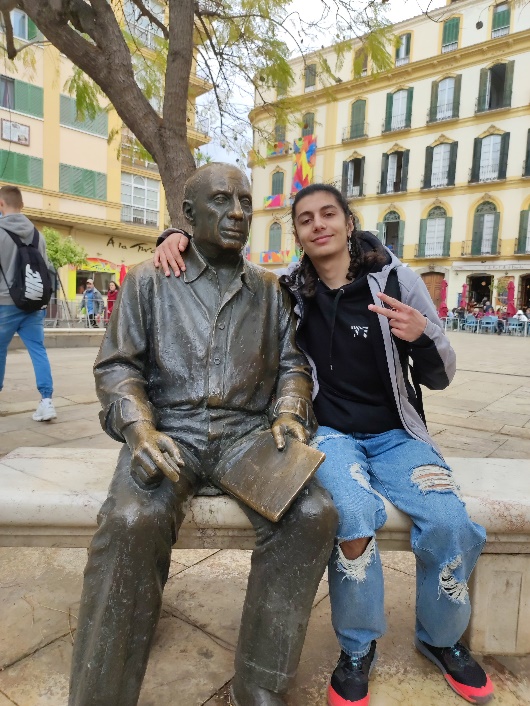 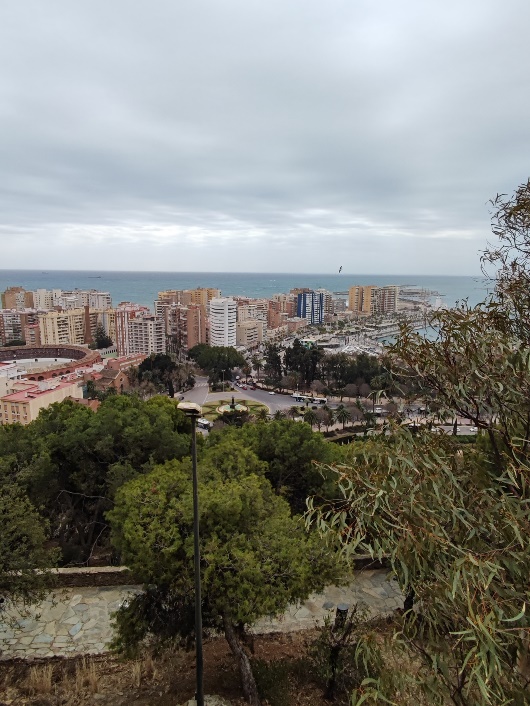 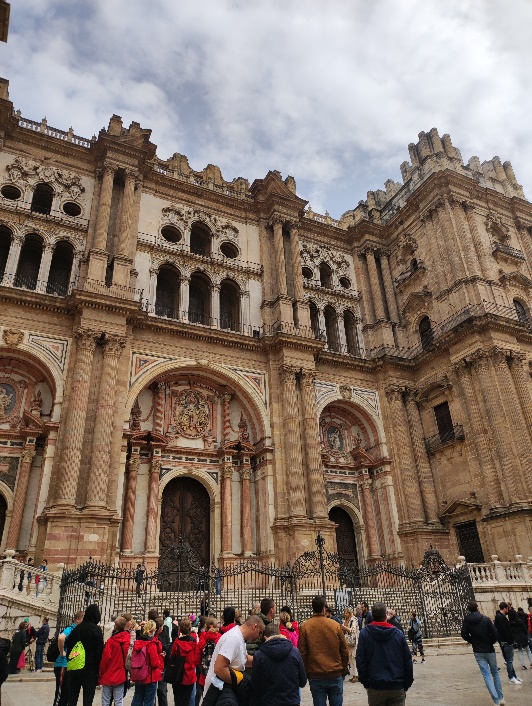 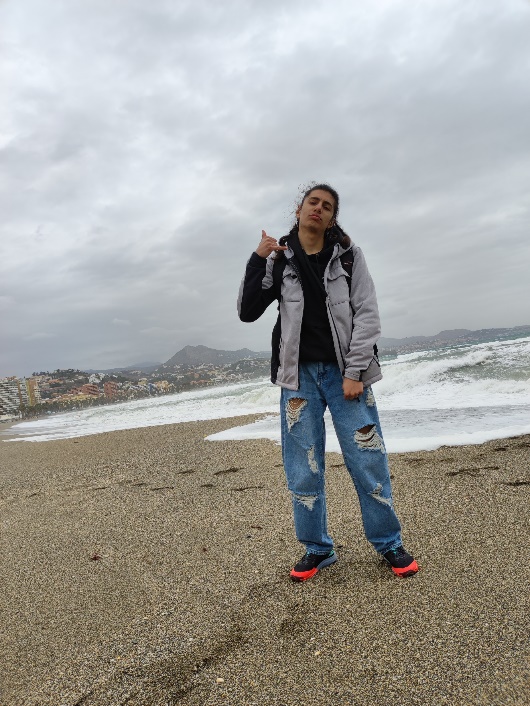 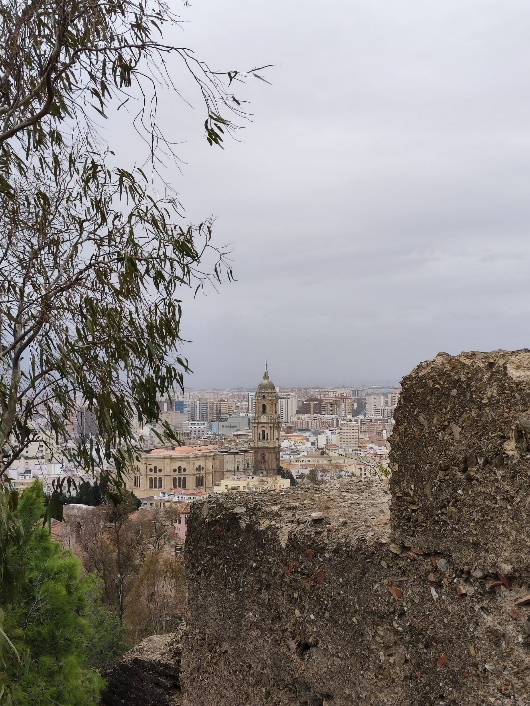 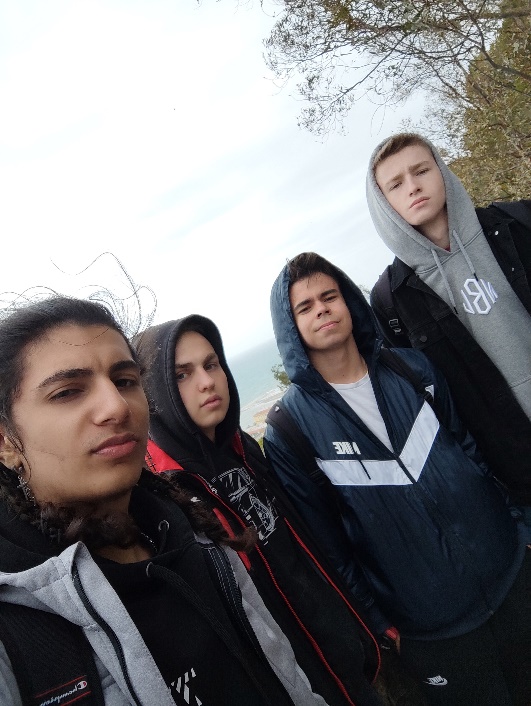 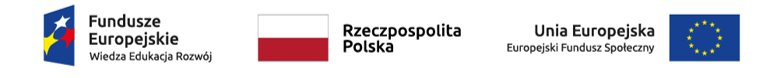 Malaga
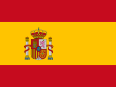 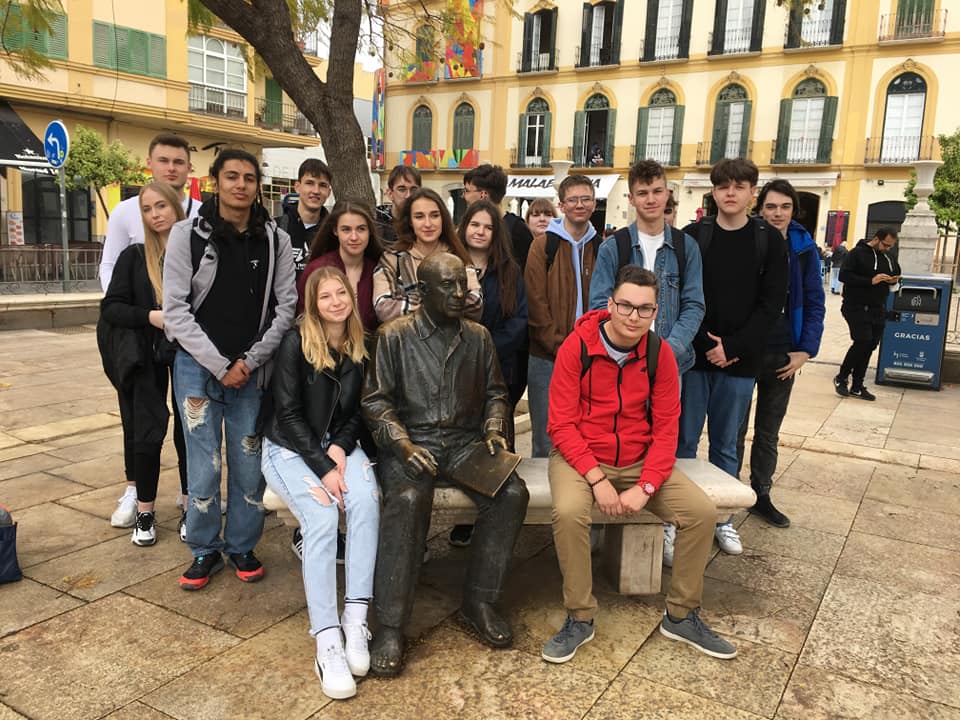 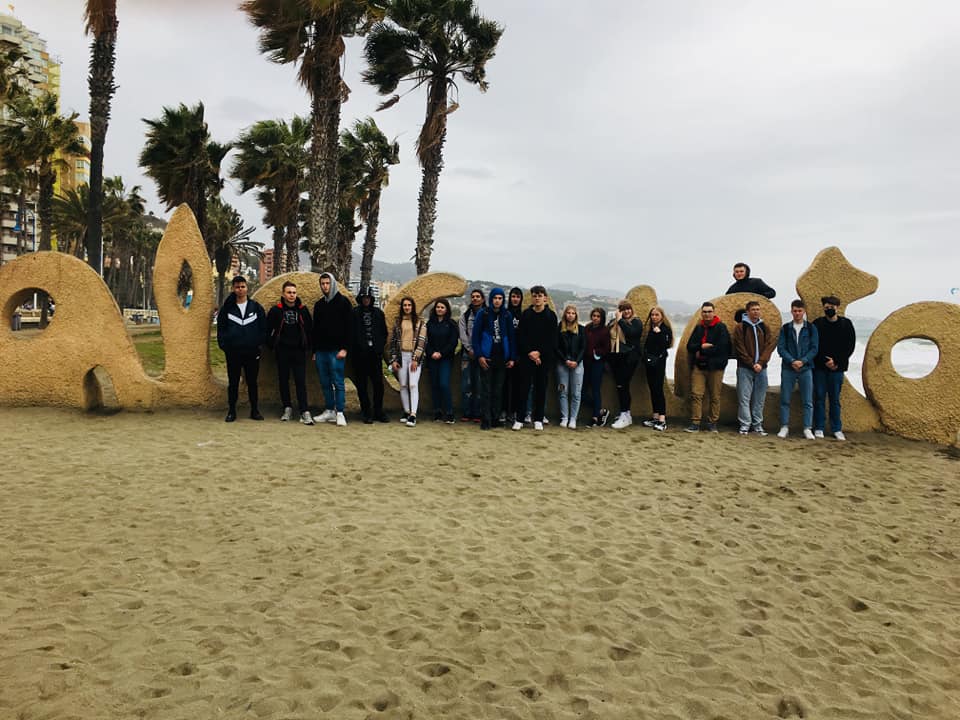 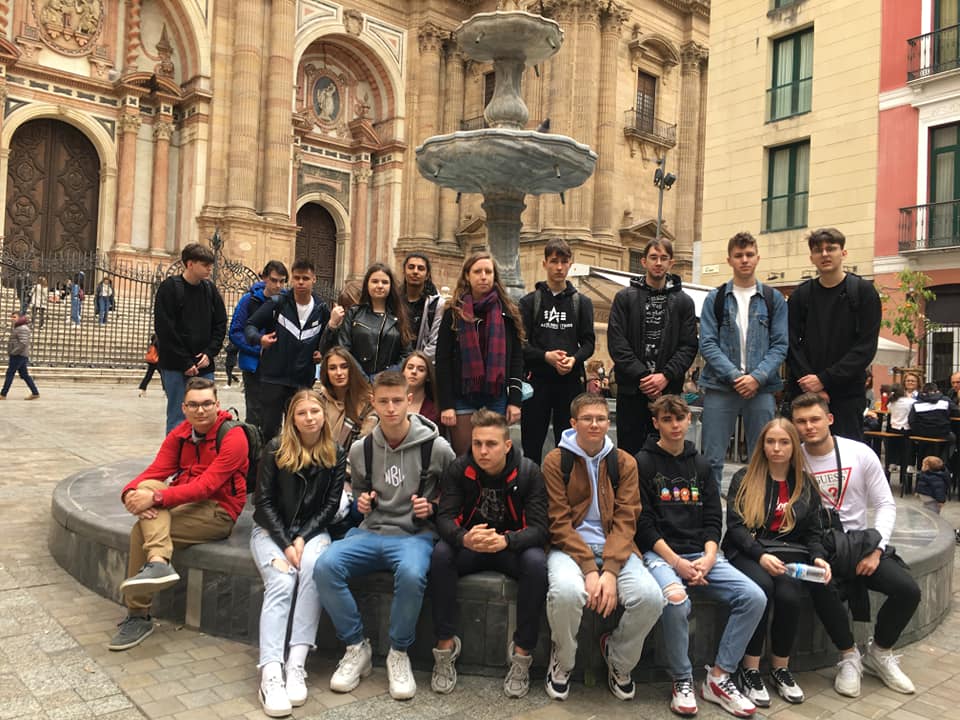 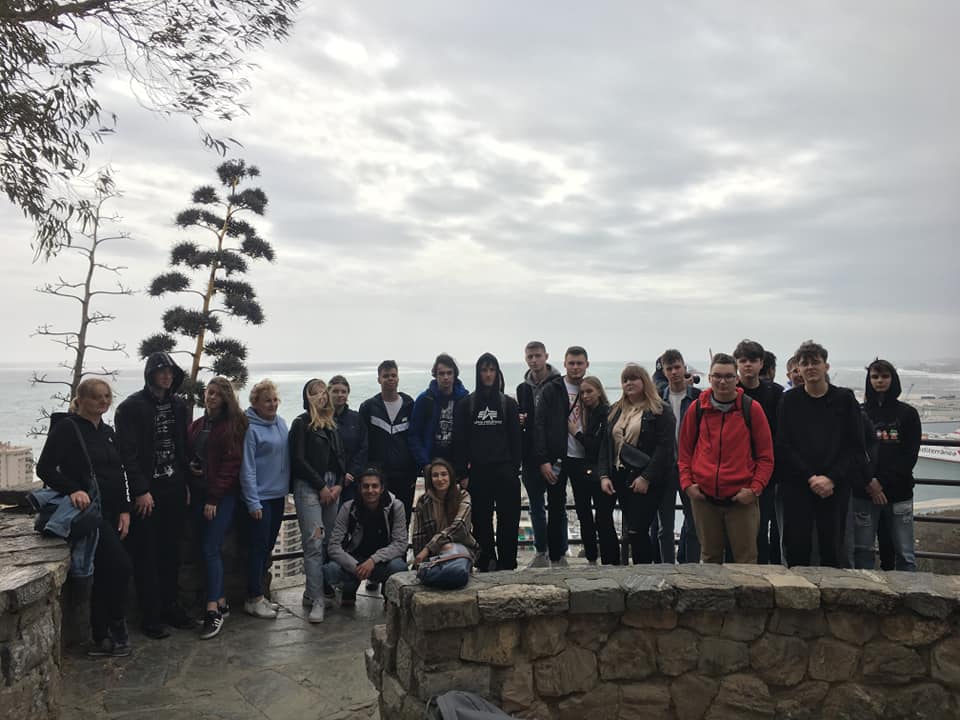 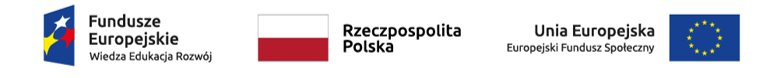 Malaga
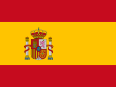 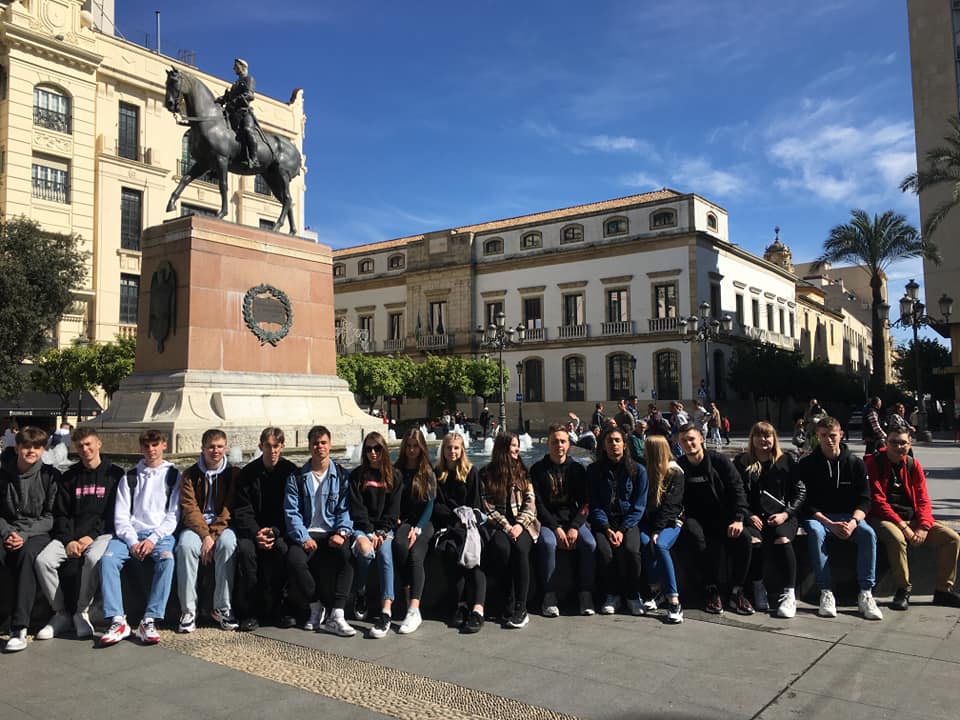 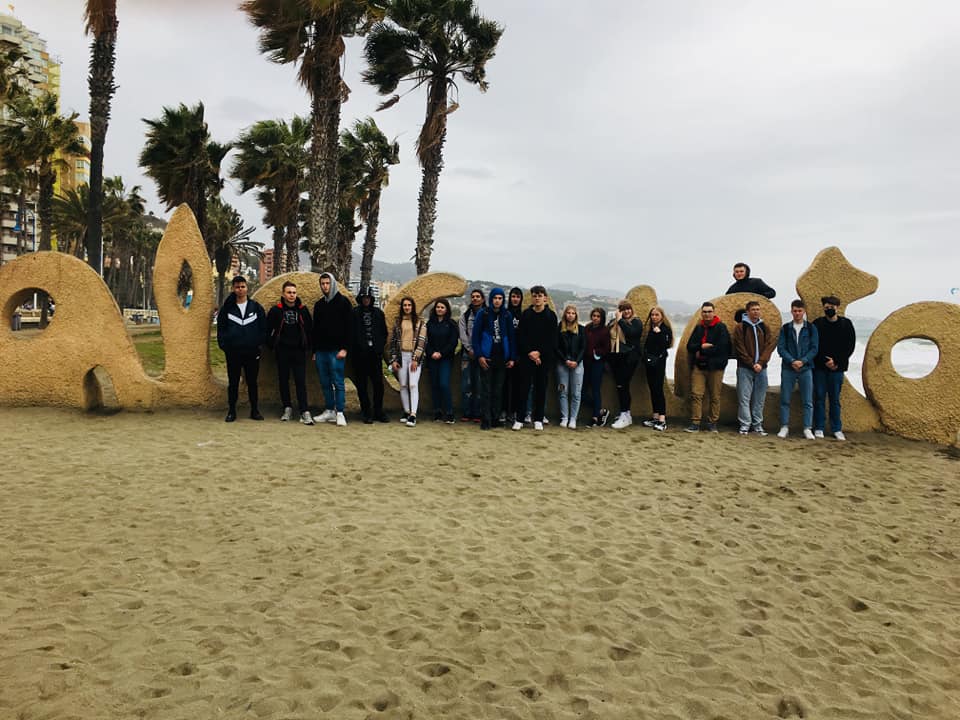 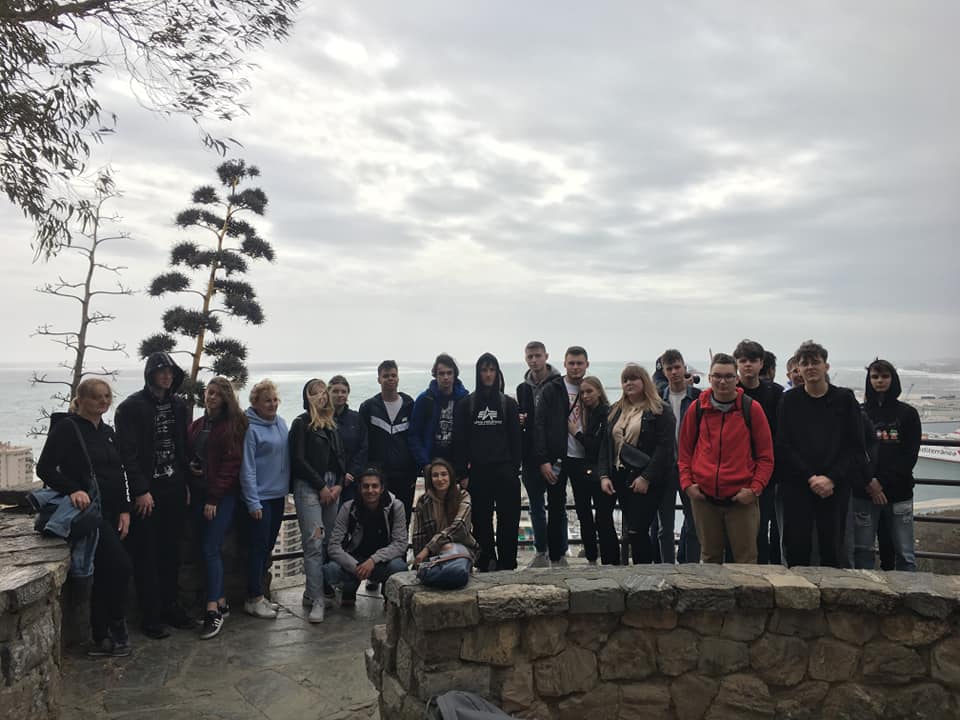 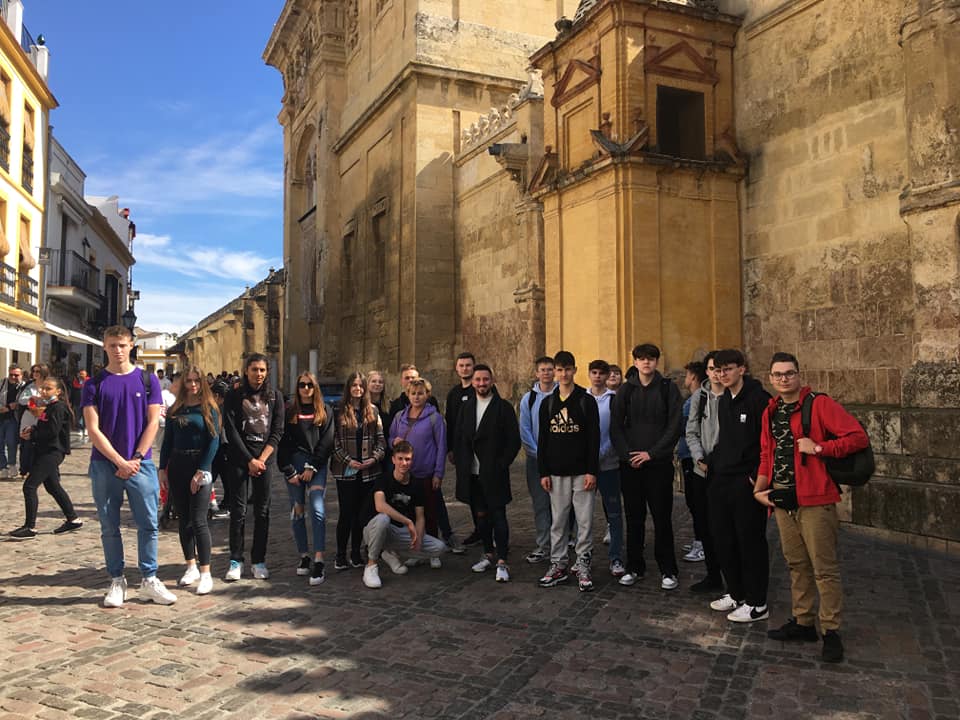 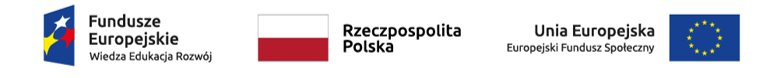 Cordoba
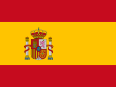 W sobotę byliśmy na wycieczce w Kordobie. Ten region Andaluzji jest największym świadectwem średniowiecznej kultury muzułmańskiej w całej Europie. Na uwagę zasługuje dzielnica żydowska z synagogą. Inną główną atrakcją miasta jest: Alkazar Królów Chrześcijańskich, Most Rzymski oraz ruiny rzymskich budowli. Wyjątkowej urody są wnętrza dziedzińca ubarwione niebieskimi doniczkami z kwiatami. Atrakcją dla zwiedzających jest również spacer wąskimi uliczkami Kordoby.
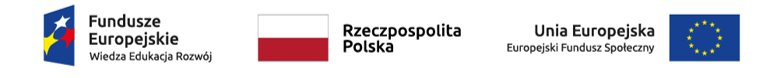 Cordoba
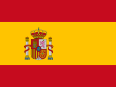 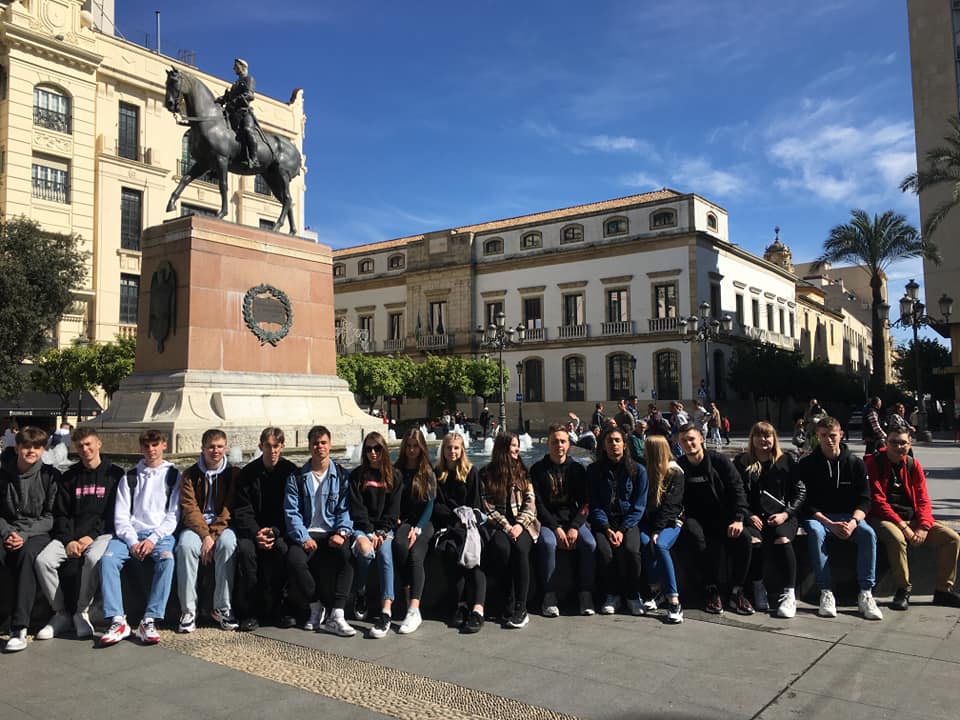 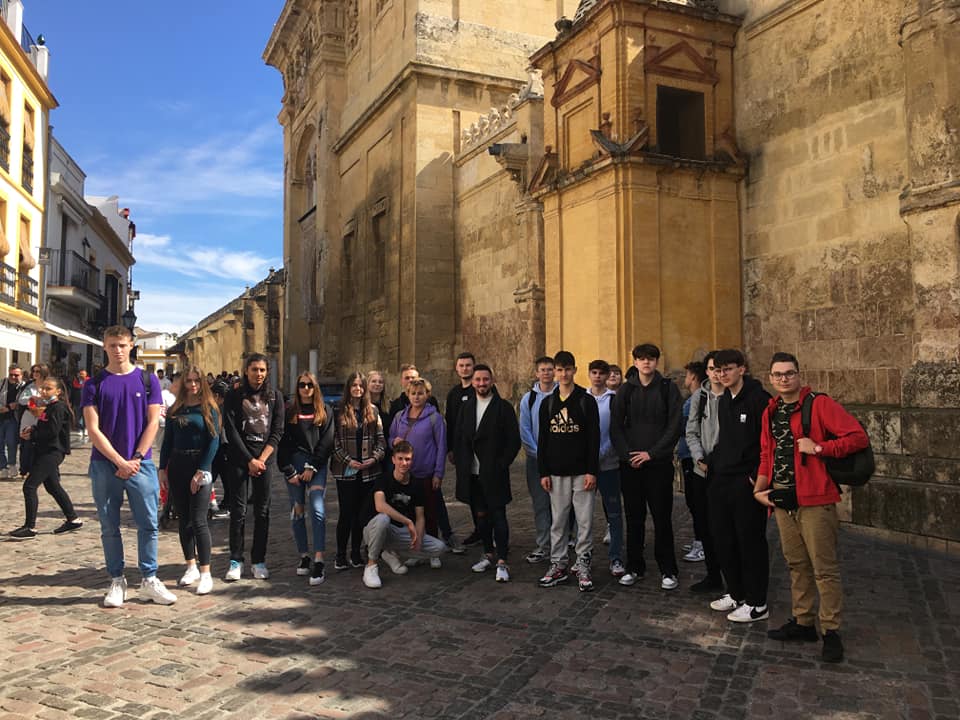 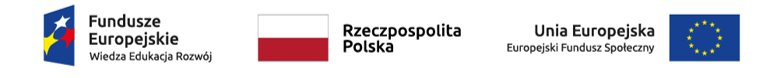 Cordoba
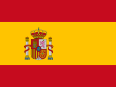 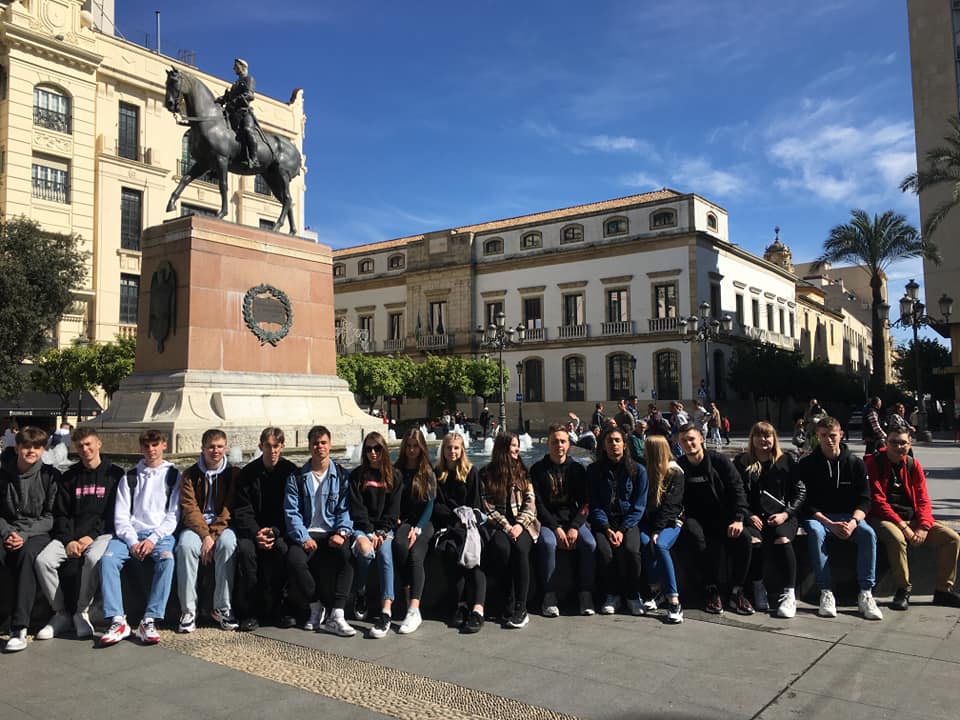 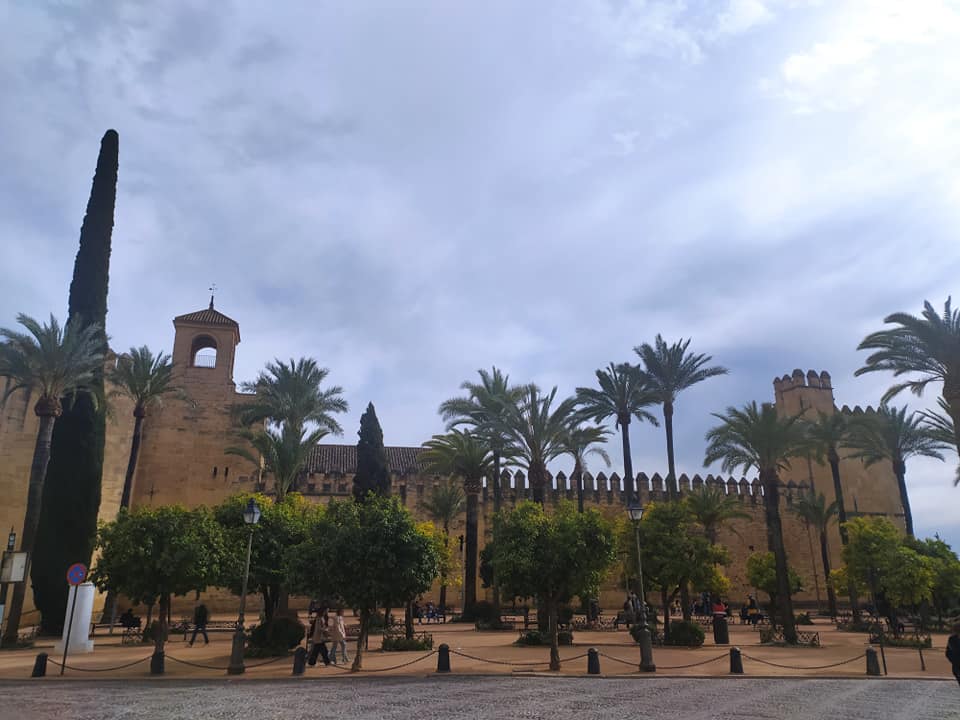 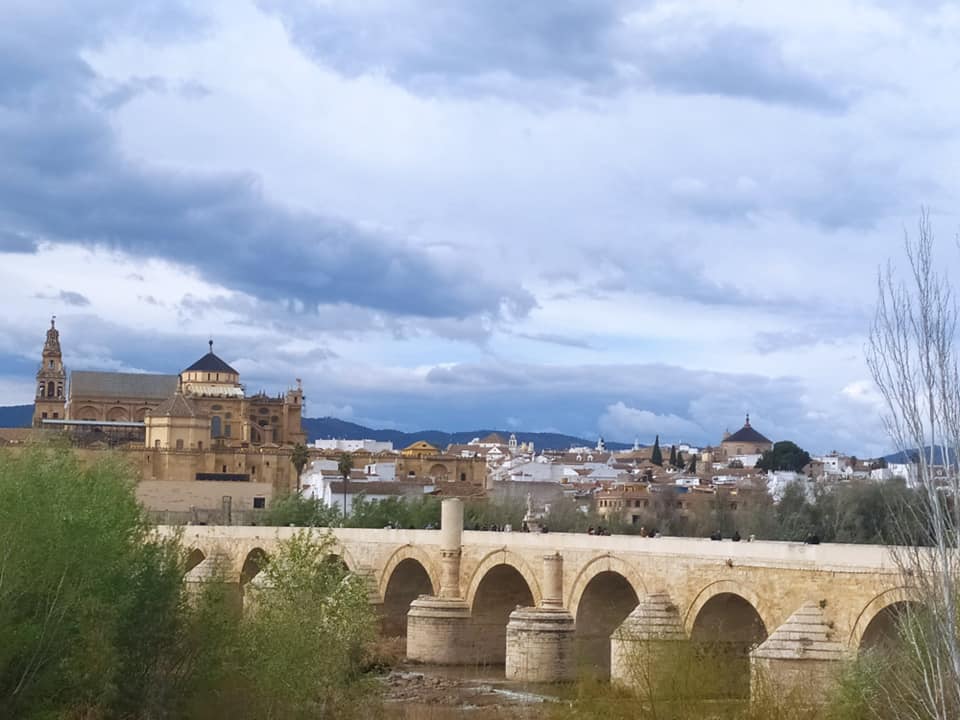 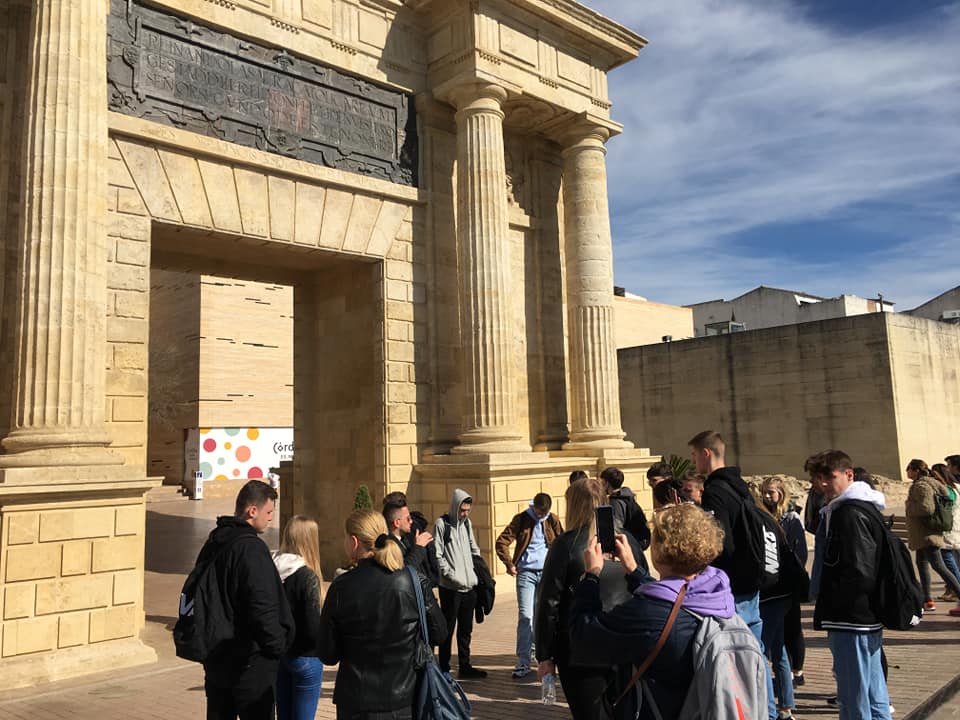 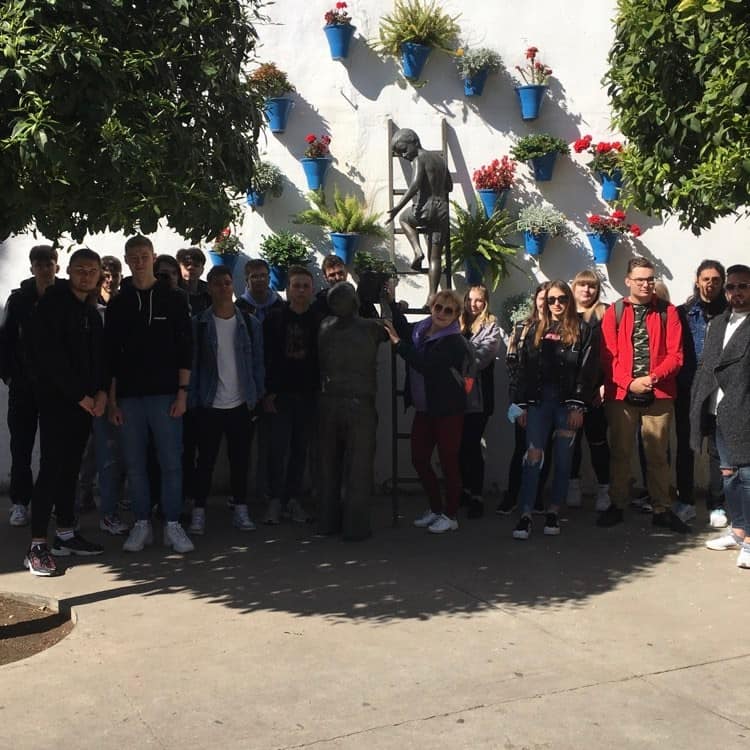 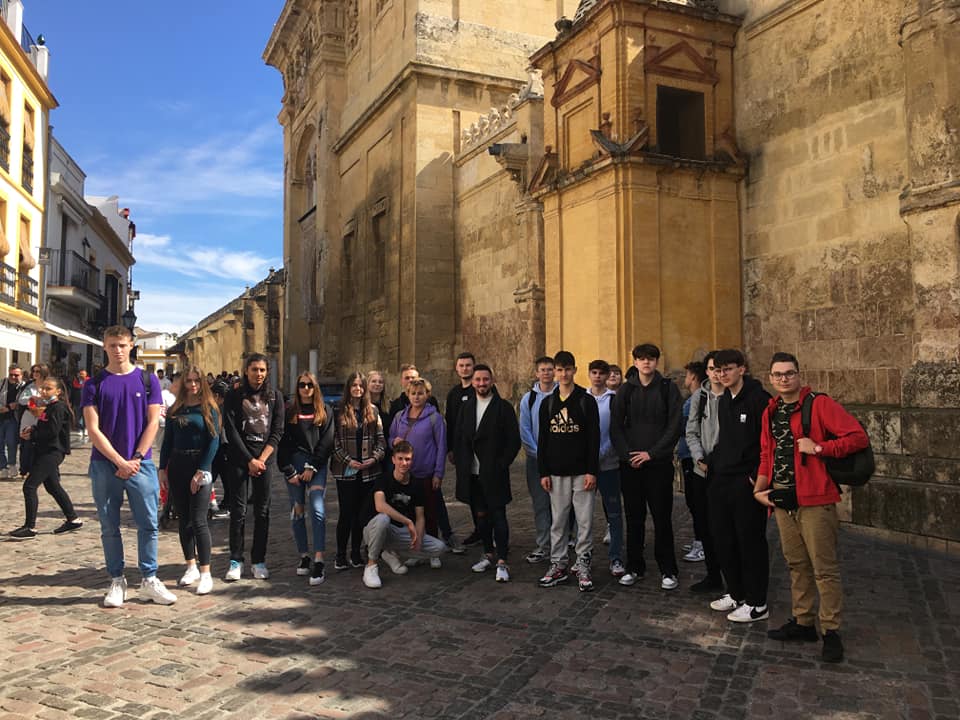 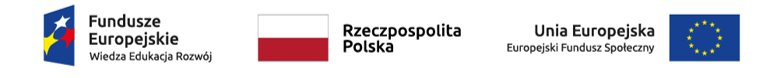 Cordoba
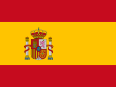 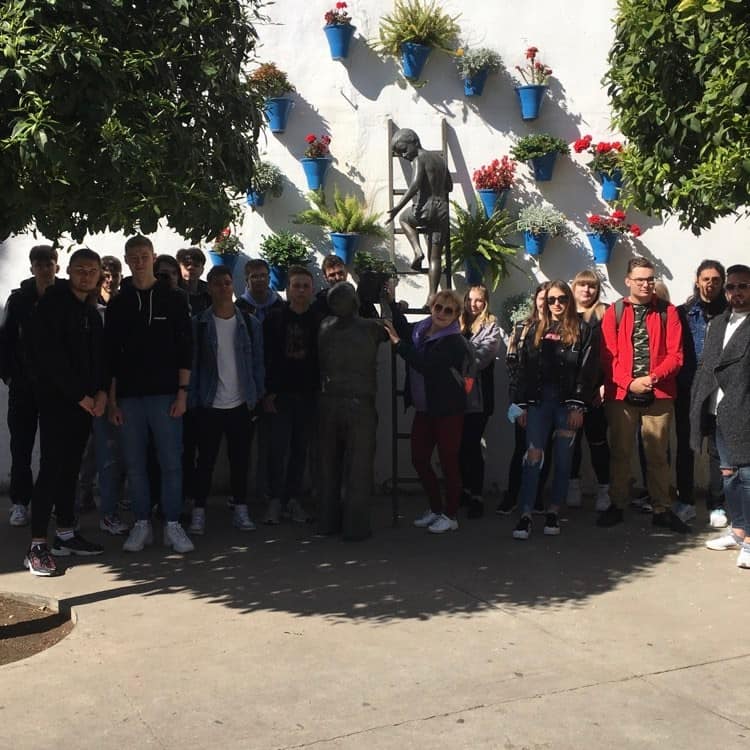 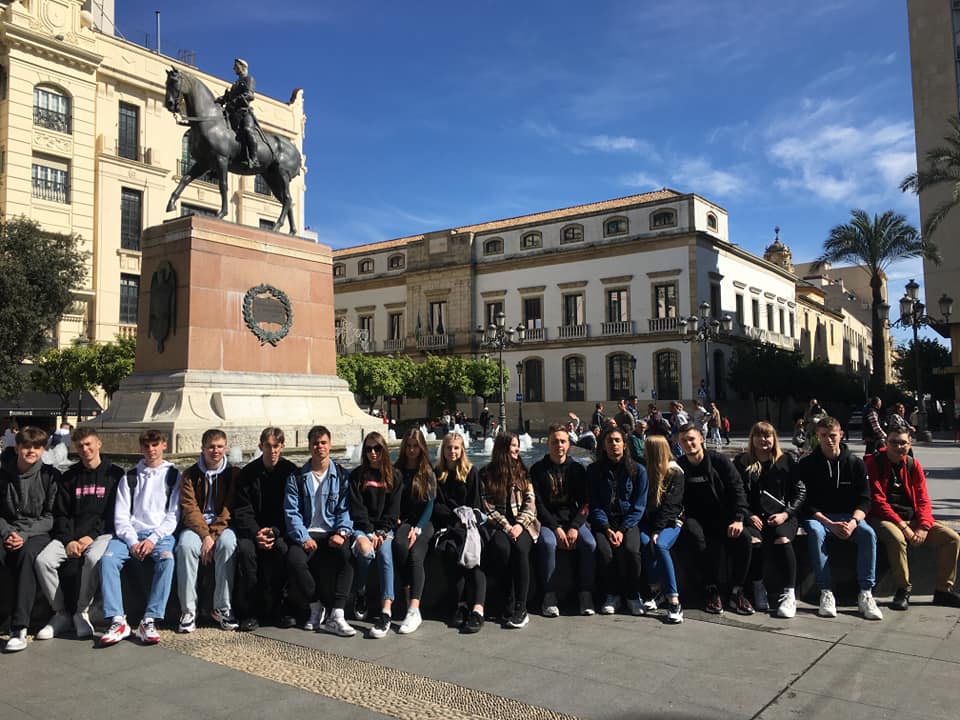 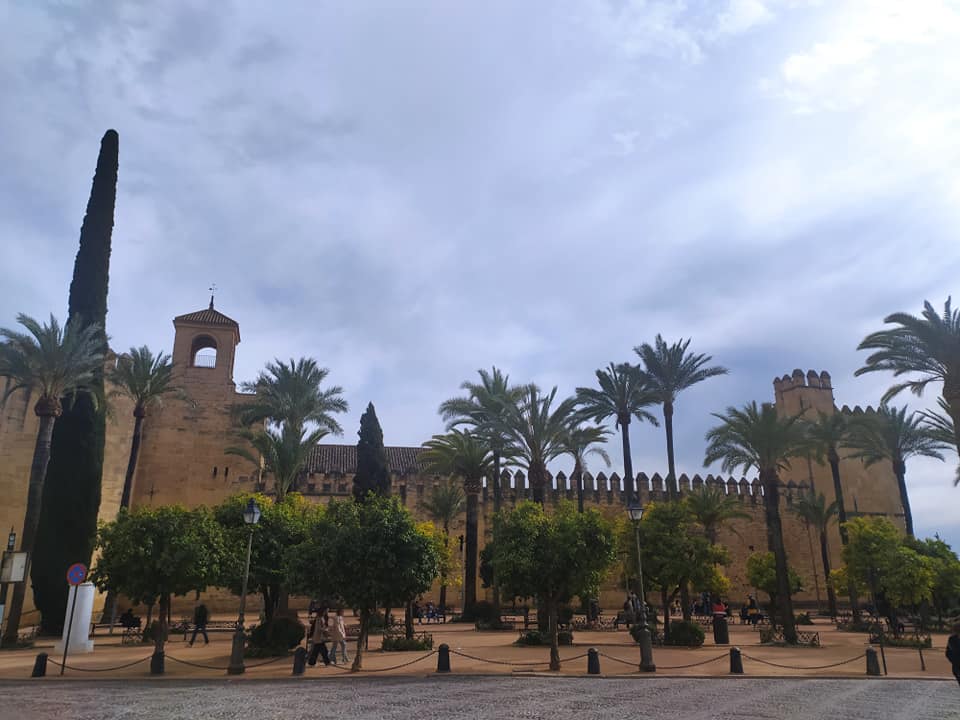 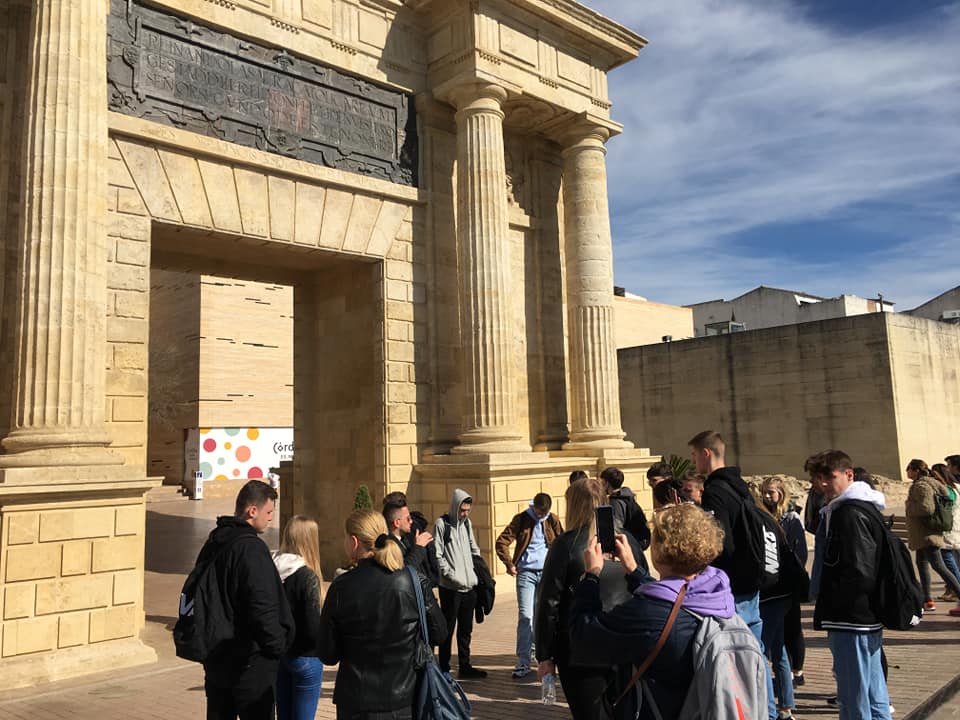 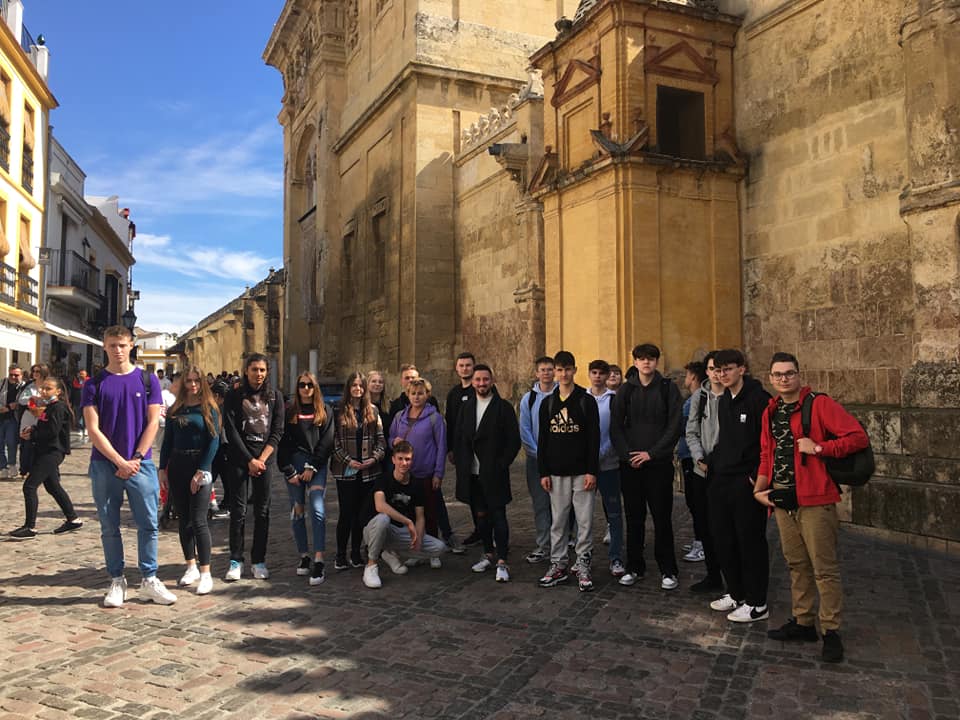 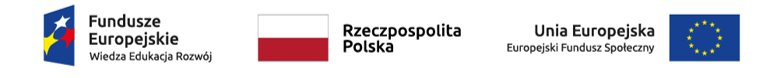 Cordoba
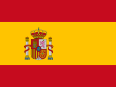 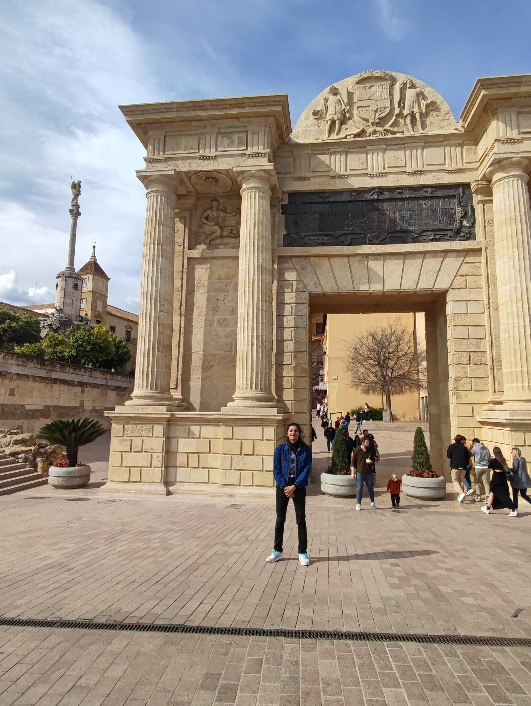 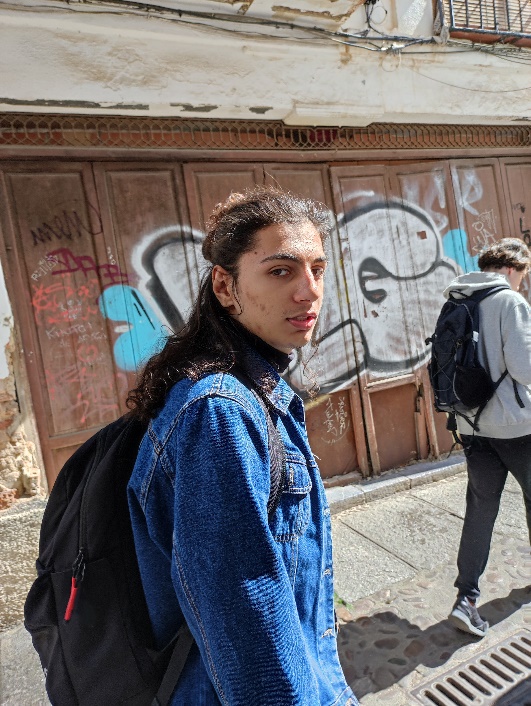 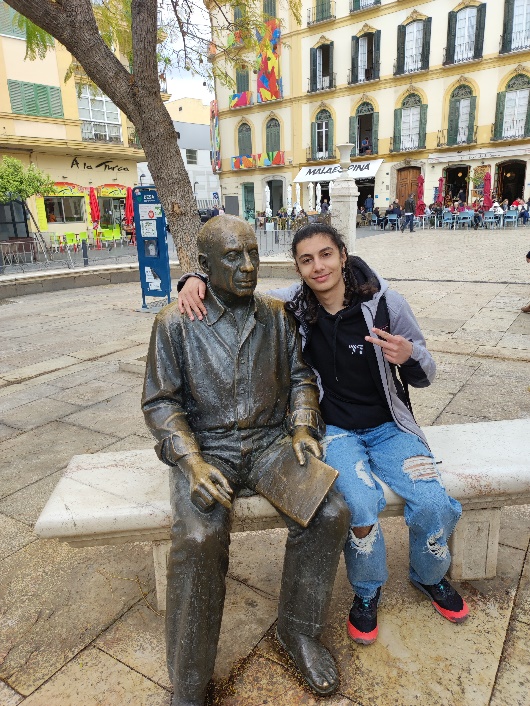 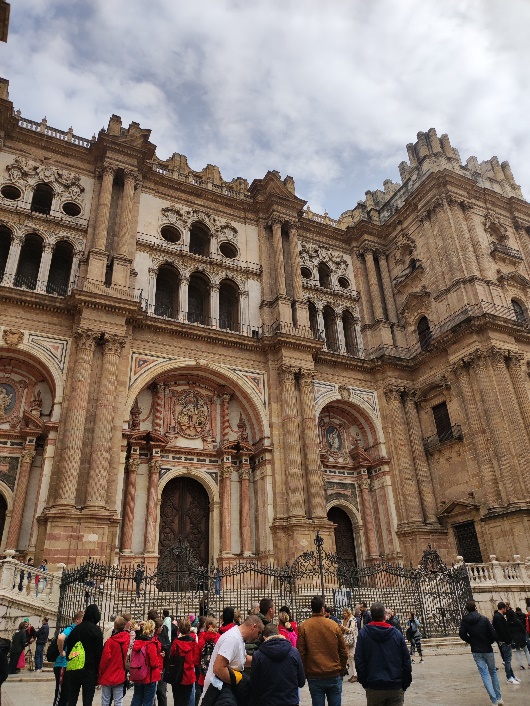 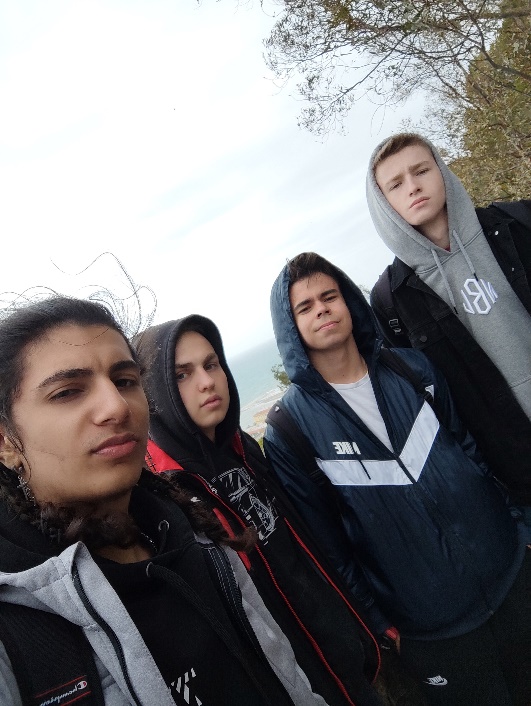 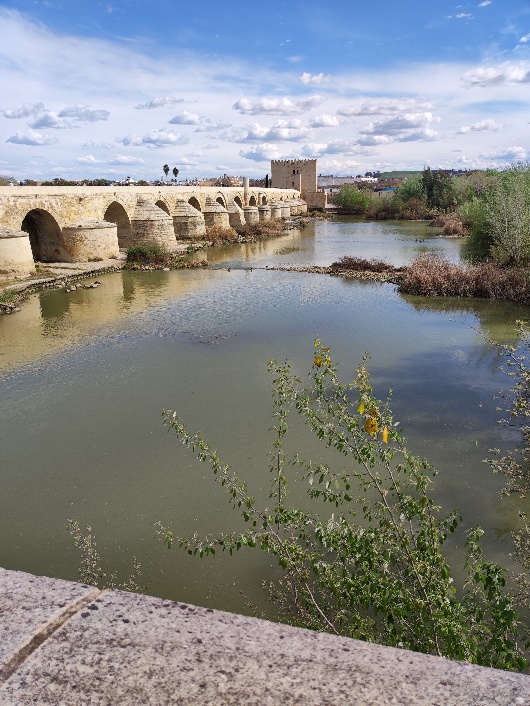 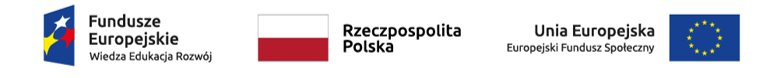 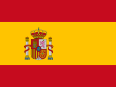 Ostatni tydzień w Sevilli
Po południu po praktykach kontynuowaliśmy zwiedzanie miasta, m.in. odwiedziliśmy Dom Piłata, składający się z wielu pomieszczeń, dziedzińców i ogrodów. Ze szczytu Złotej Wieży oglądaliśmy Sevillę. We wtorek mieliśmy niepowtarzalną okazję podziwiać miasto po zmroku z oryginalnego tarasu widokowego - Metropol Parasol.
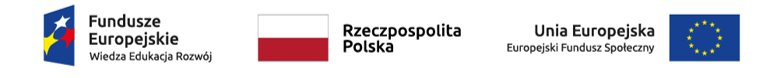 Metropol Parasol
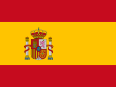 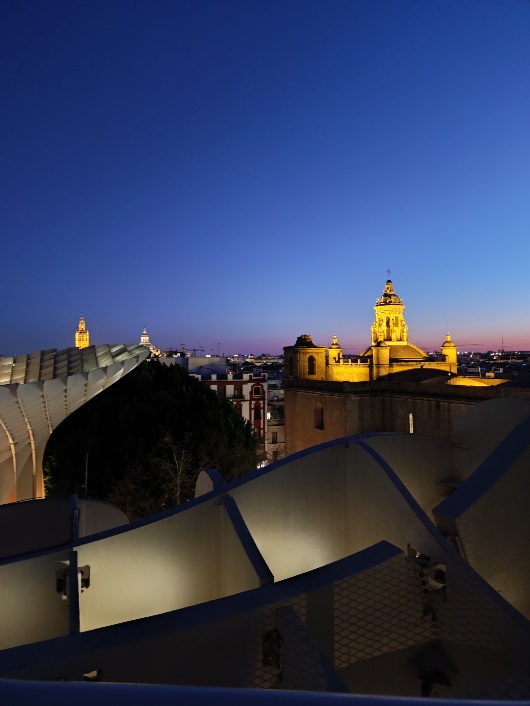 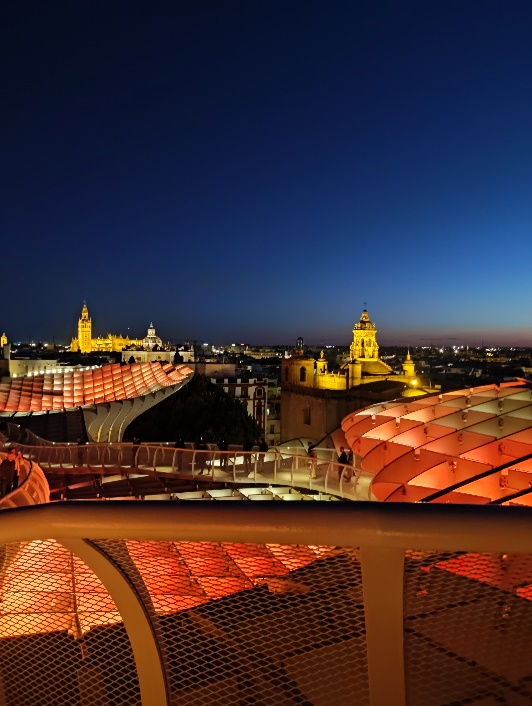 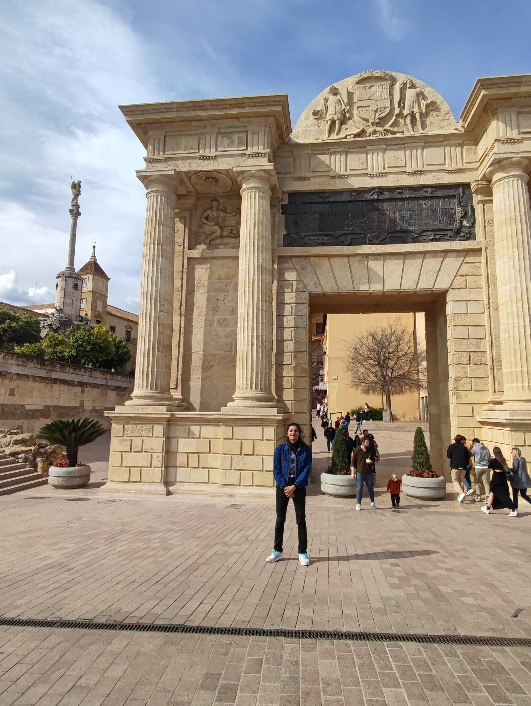 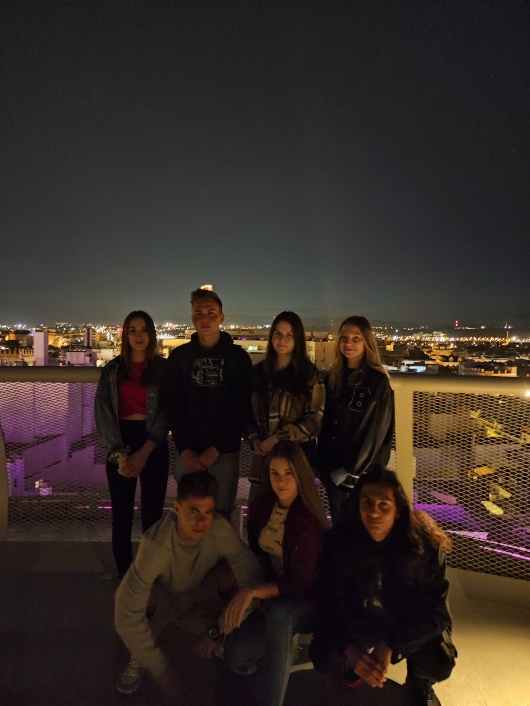 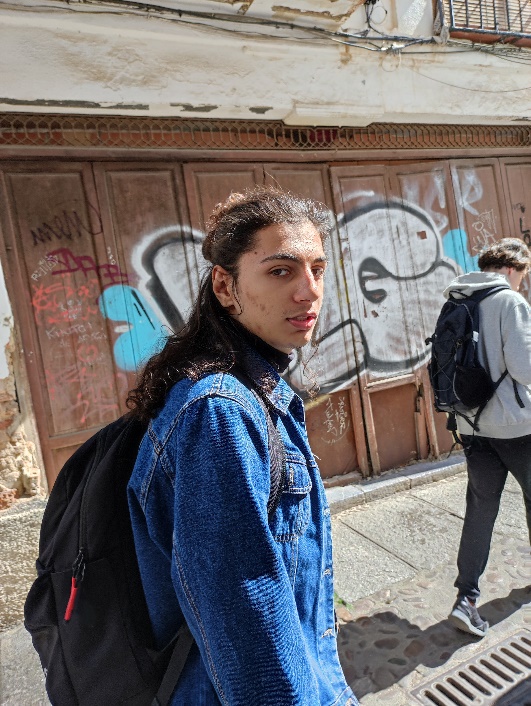 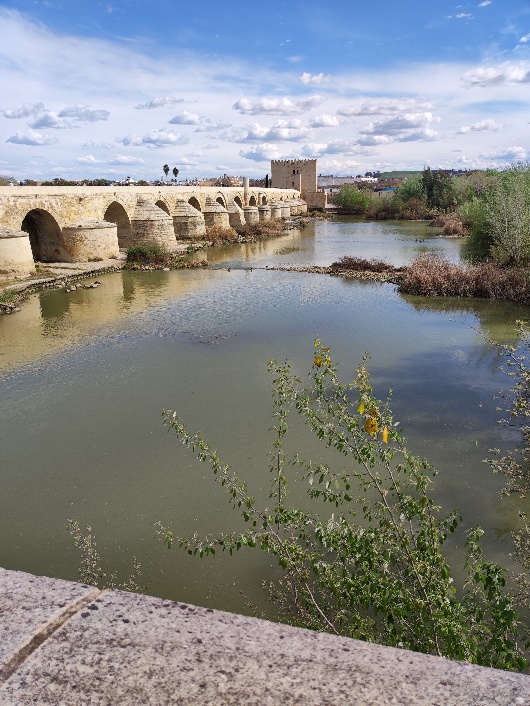 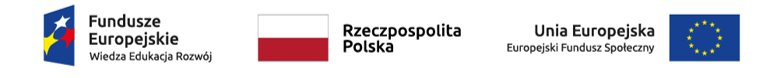 Dom Piłata
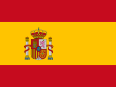 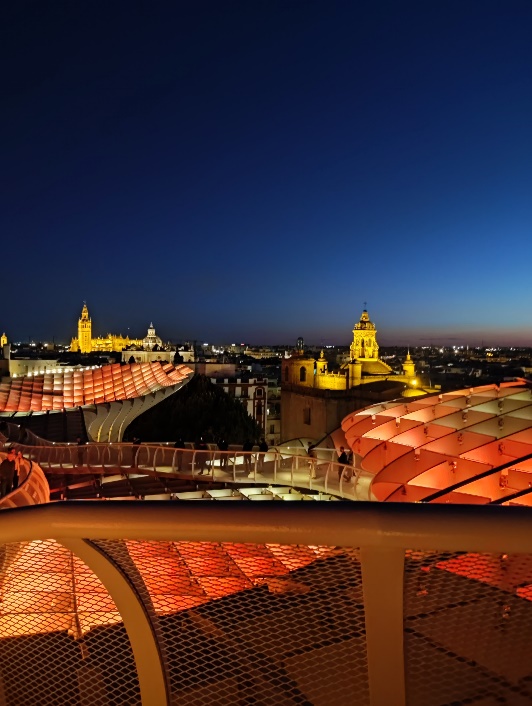 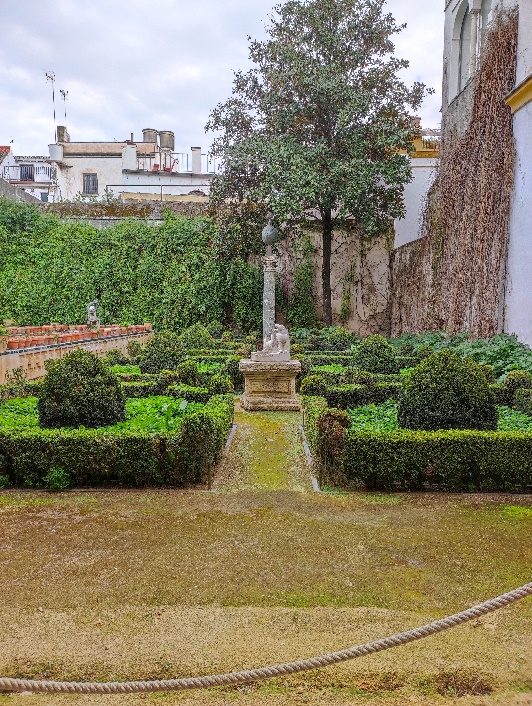 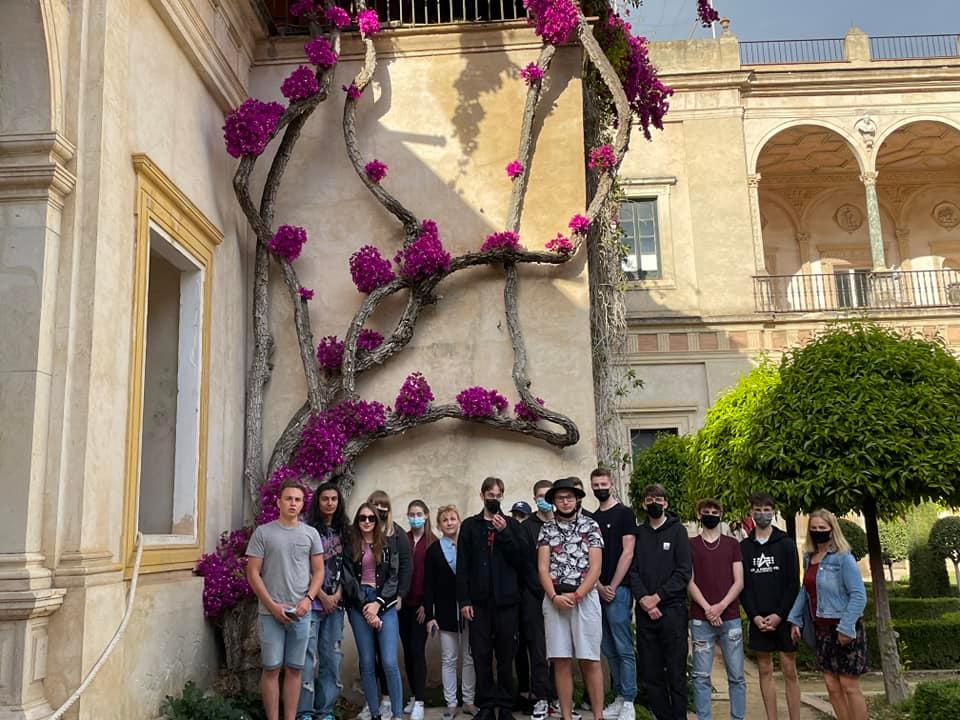 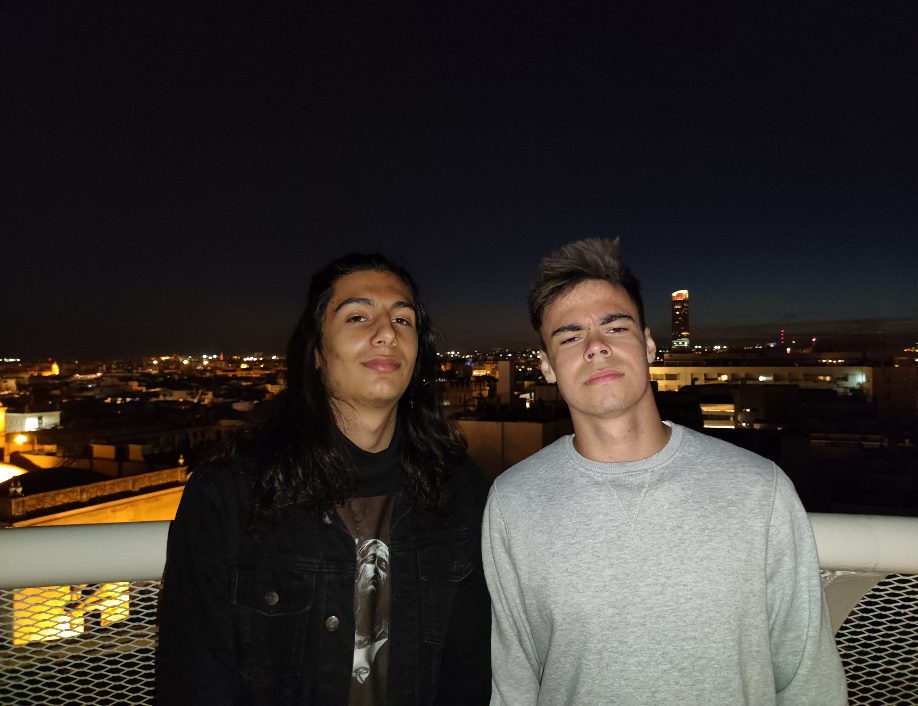 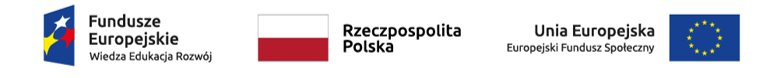 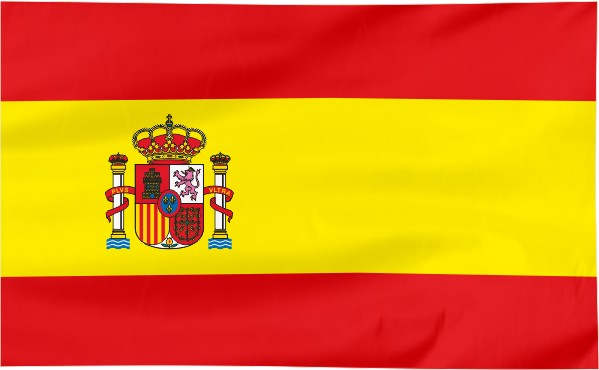 Korzyści z wyjazdu
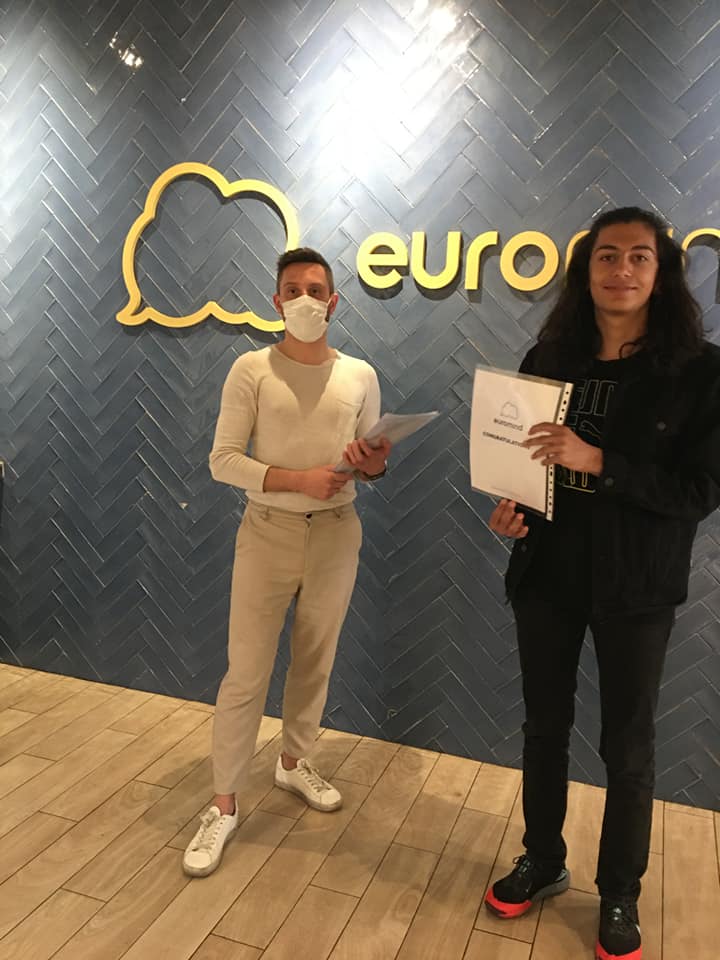 Podszkolenie języka hiszpańskiego,
Doskonalenie języka angielskiego,
Otrzymanie certyfikatu potwierdzającego odbycie praktyki zawodowej,
Zwiedzanie innego kraju,
Nabranie pewności siebie.
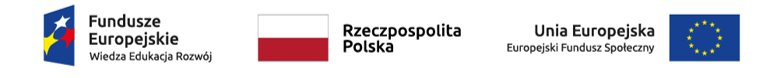 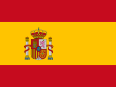 Doświadczenia
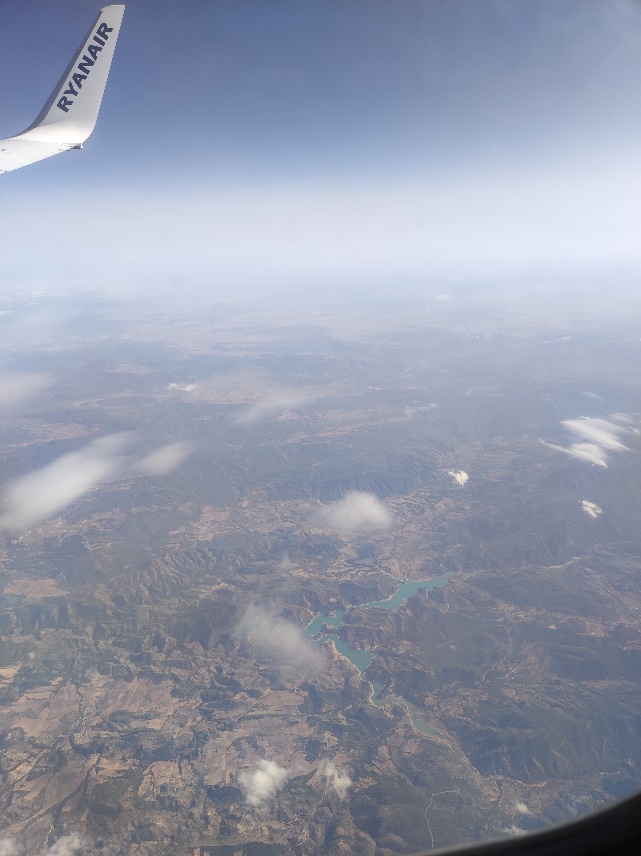 Wielu z nas mogło przeżyć pierwszy lot samolotem, poznać piękną i słonęczną Hiszpanie, jej kulturę i gastronomie. Ten wyjazd na pewno zostanie w naszej pamięci.
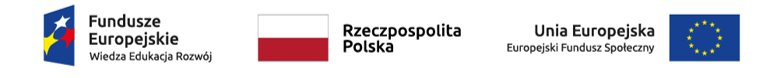 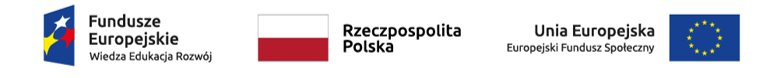 Dziękuję za uwagę
Prezentację przygotował 
DAMIAN ŻYŁA